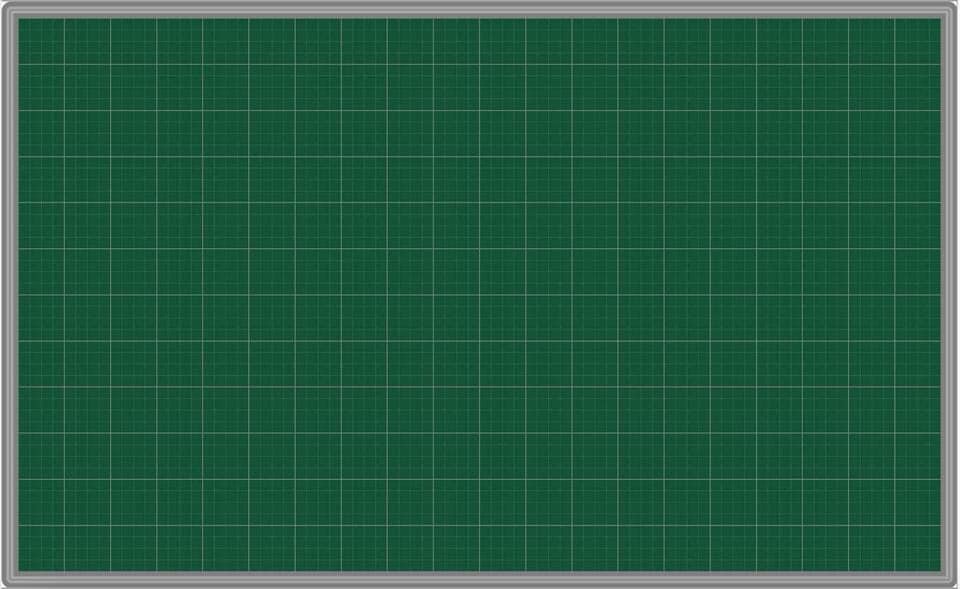 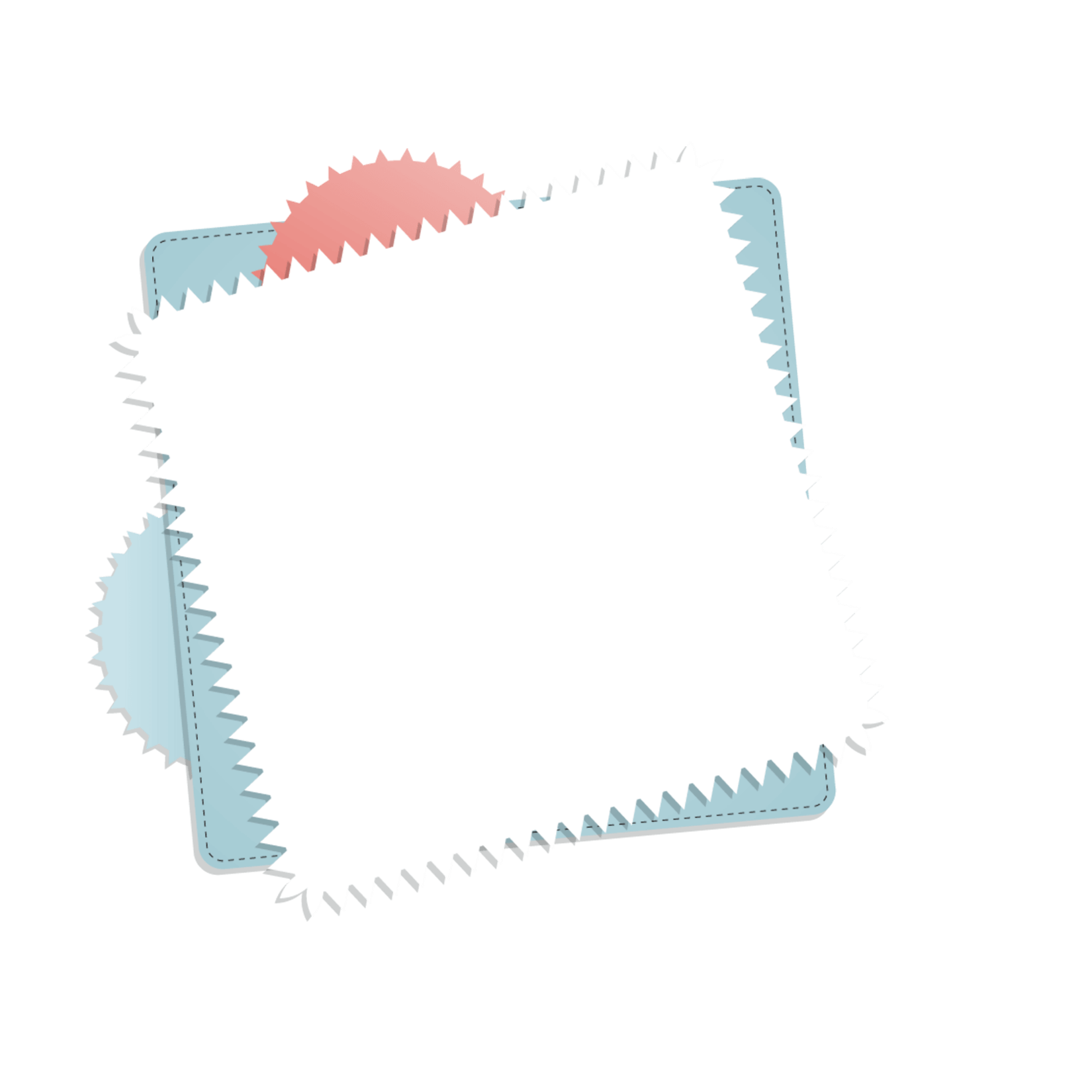 Tiết 3: 
Đơn vị, chục, trăm, nghìn
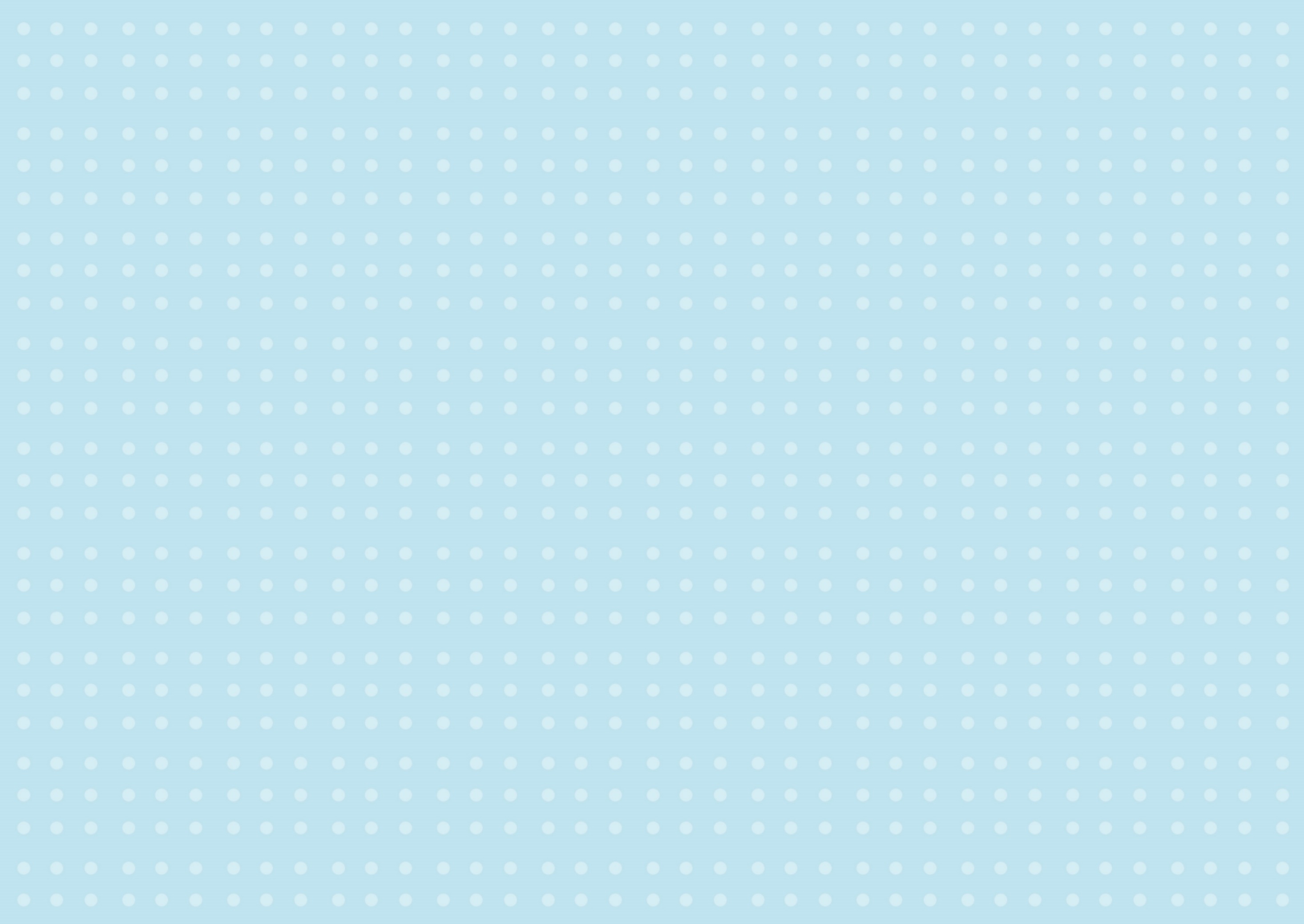 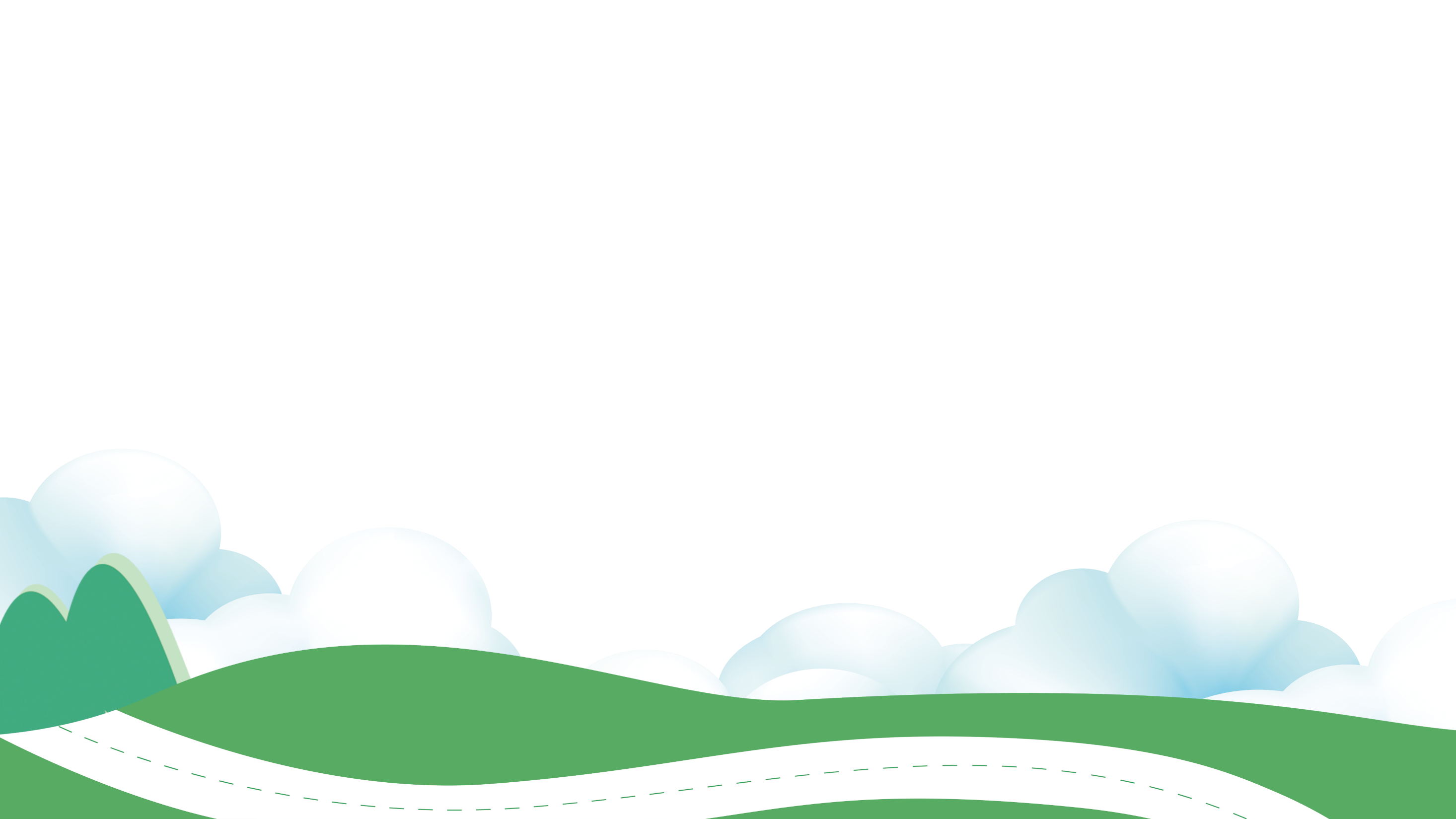 Thứ Năm  ngày 27 tháng 02 năm 2025
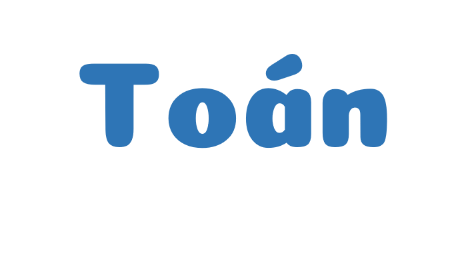 ĐƠN VỊ, CHỤC, TRĂM, NGHÌN
(TIẾT 3)
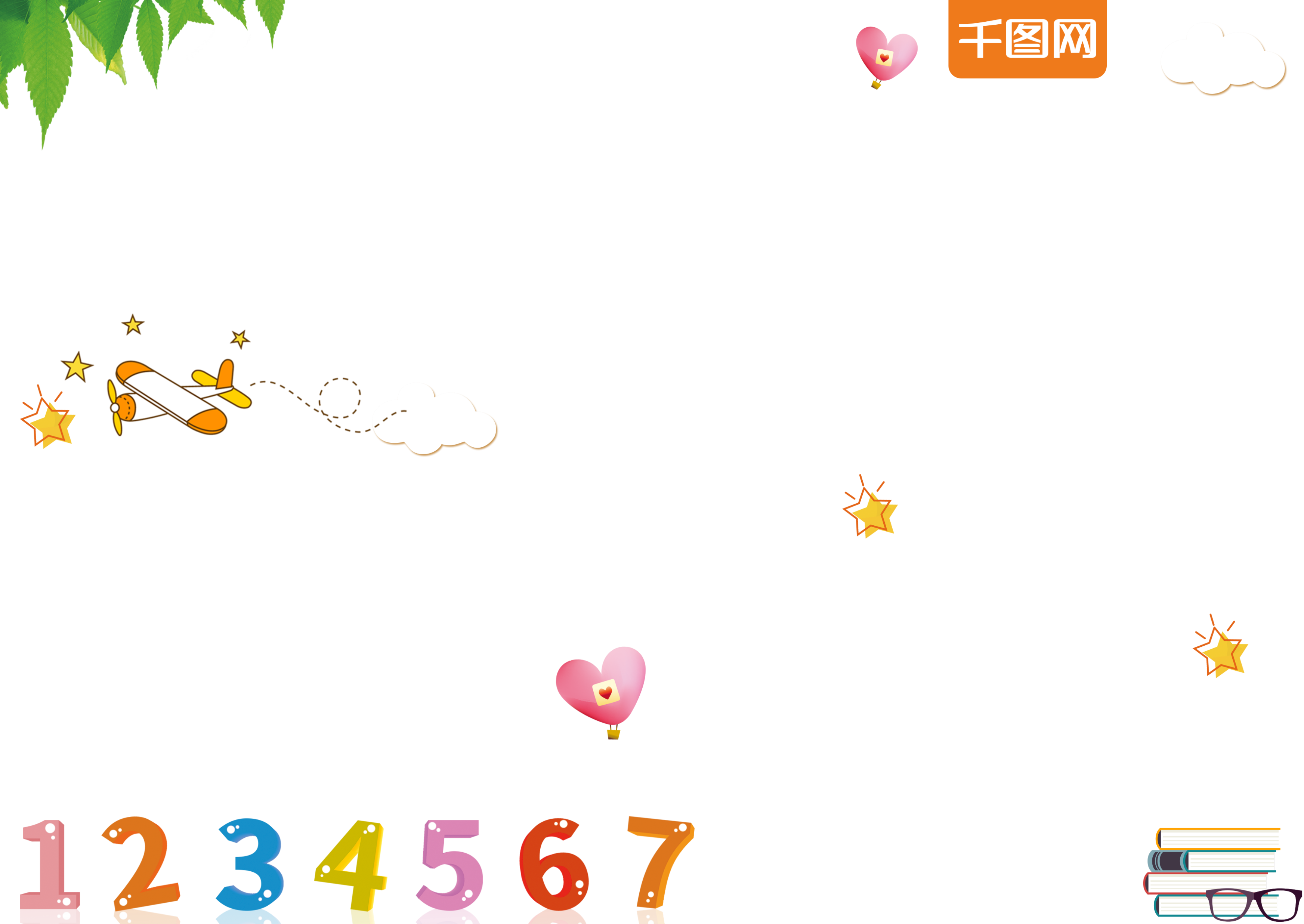 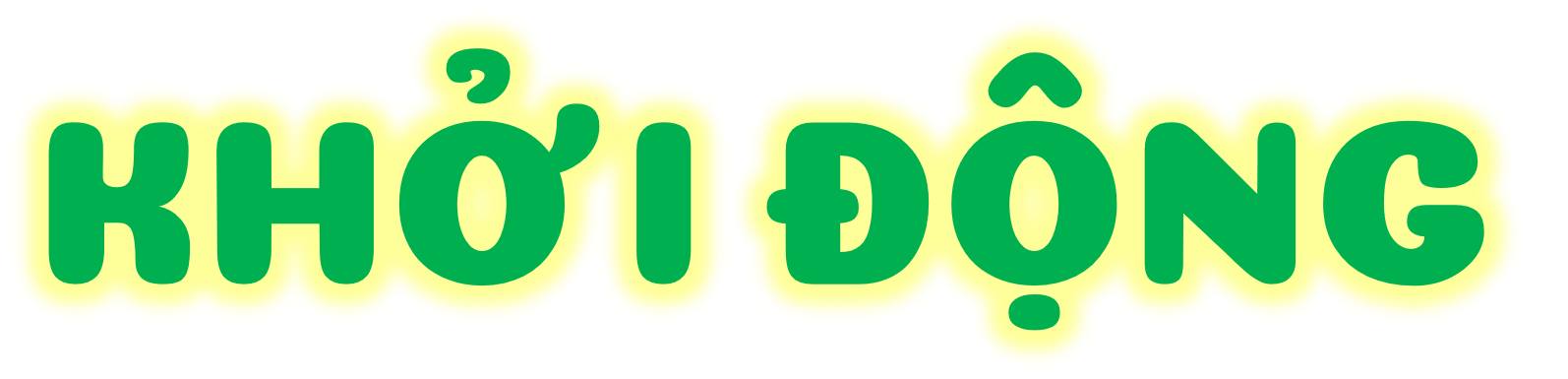 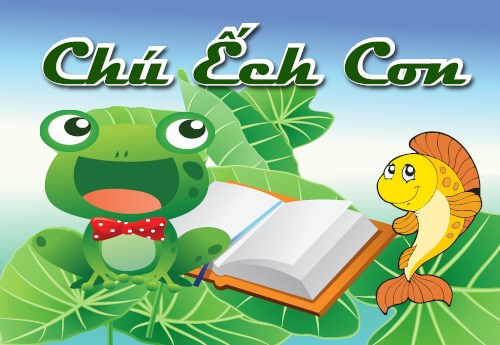 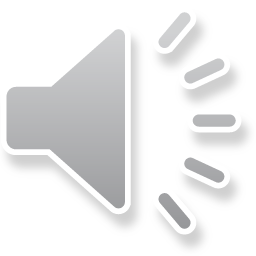 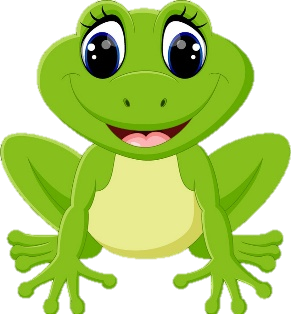 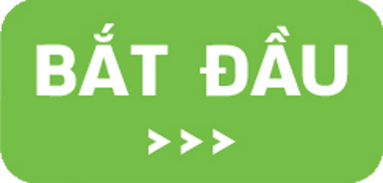 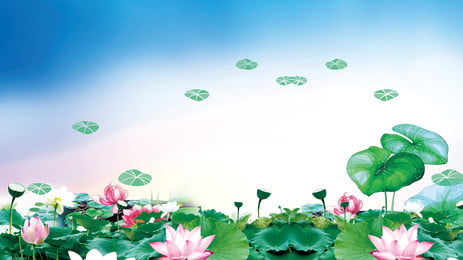 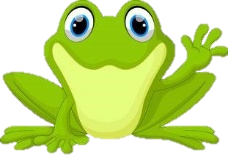 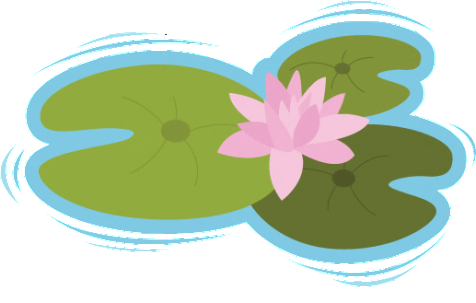 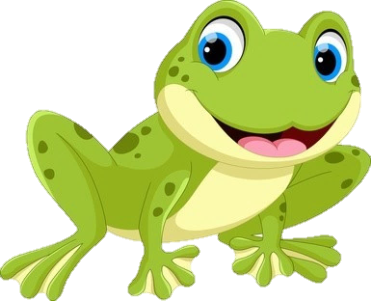 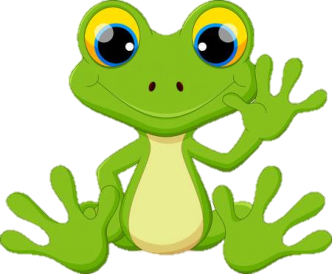 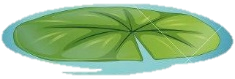 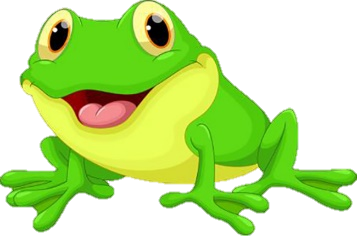 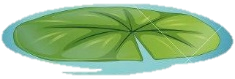 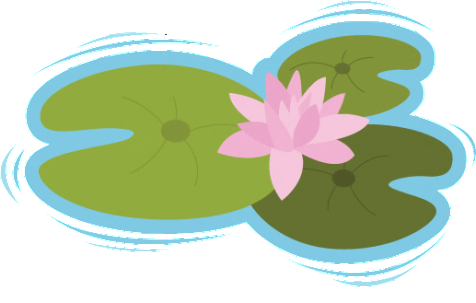 BÀI MỚI
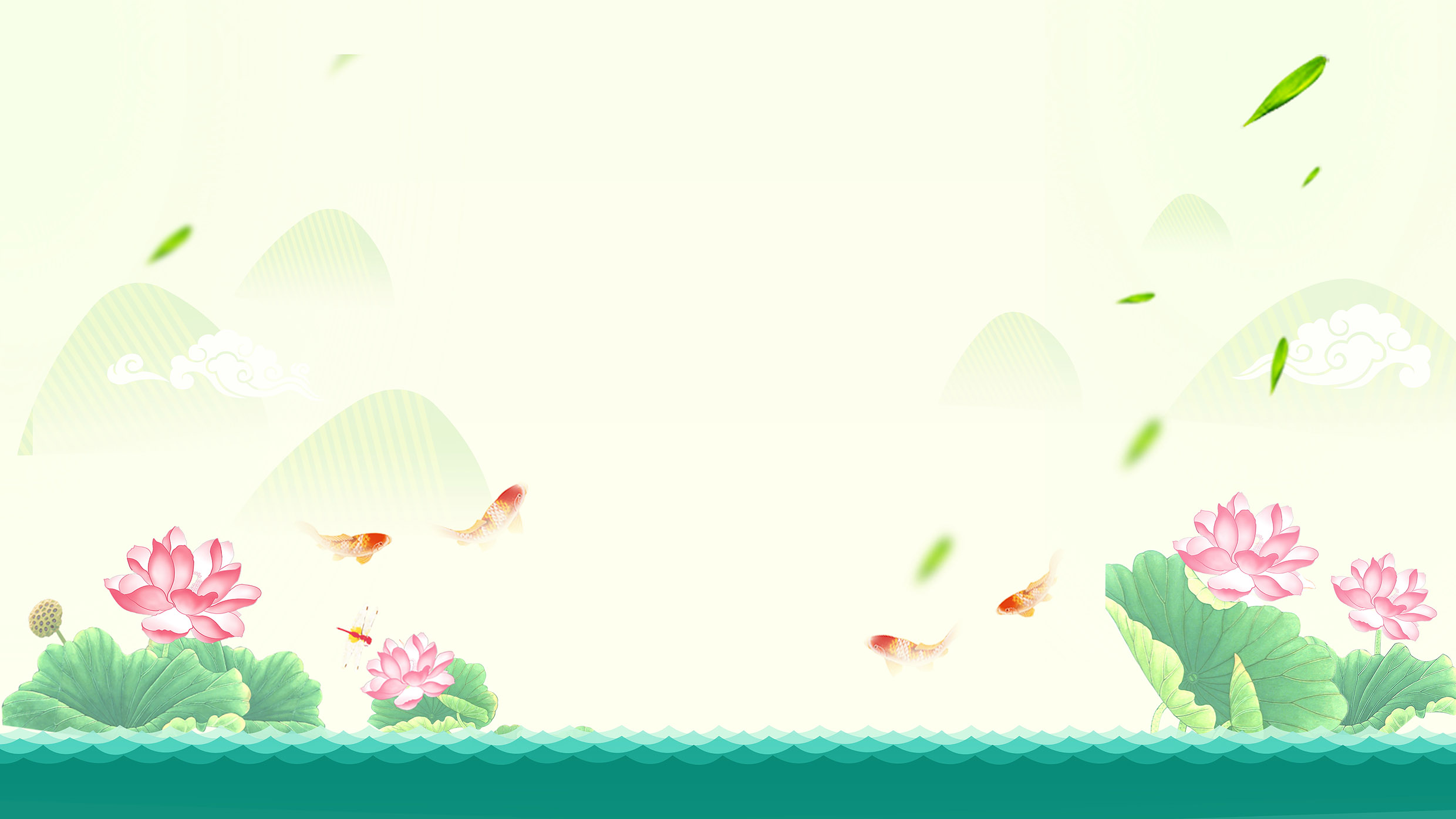 10 đơn vị = ..?.. chục
10 đơn vị = 1 chục
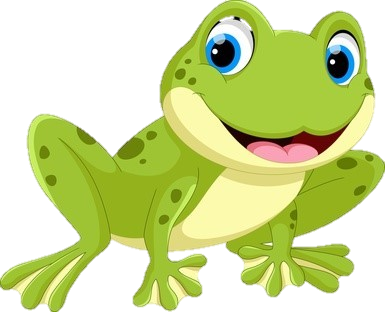 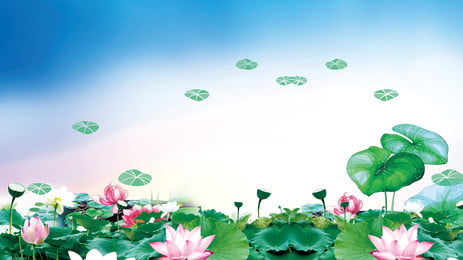 10 chục = ..?.. trăm
10 chục = 1 trăm
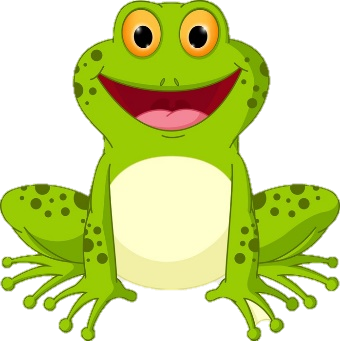 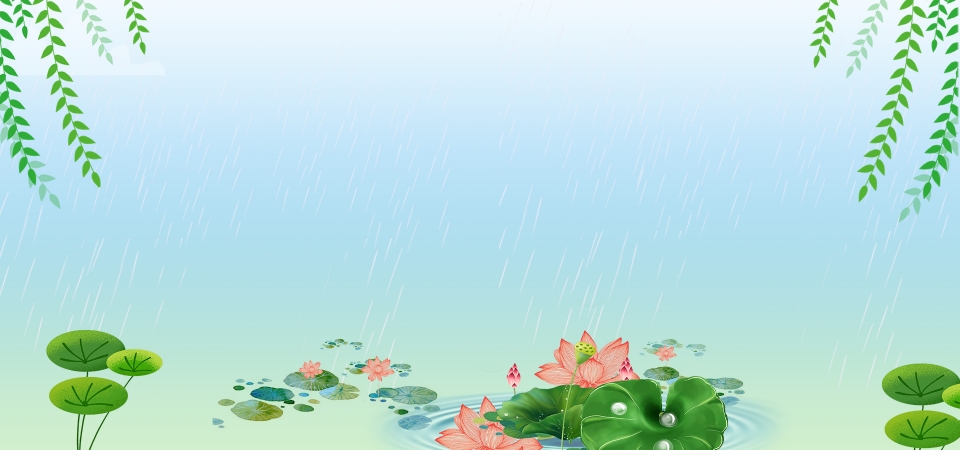 10 trăm = …?. nghìn
10 trăm = 1nghìn
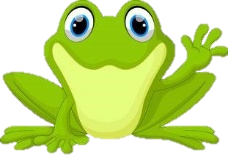 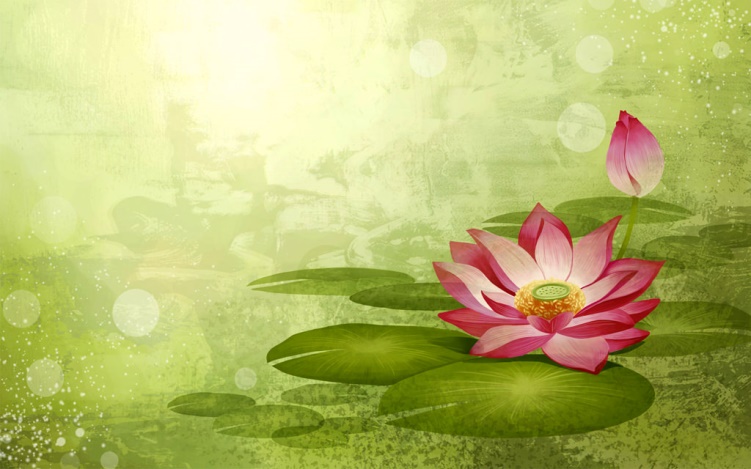 Đếm theo chục từ 10 đến 100
10; 20; 30; 40; 50;
60; 70; 80; 90; 100
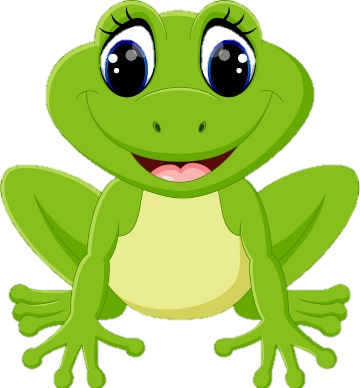 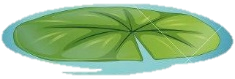 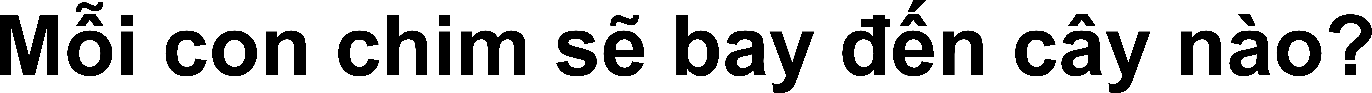 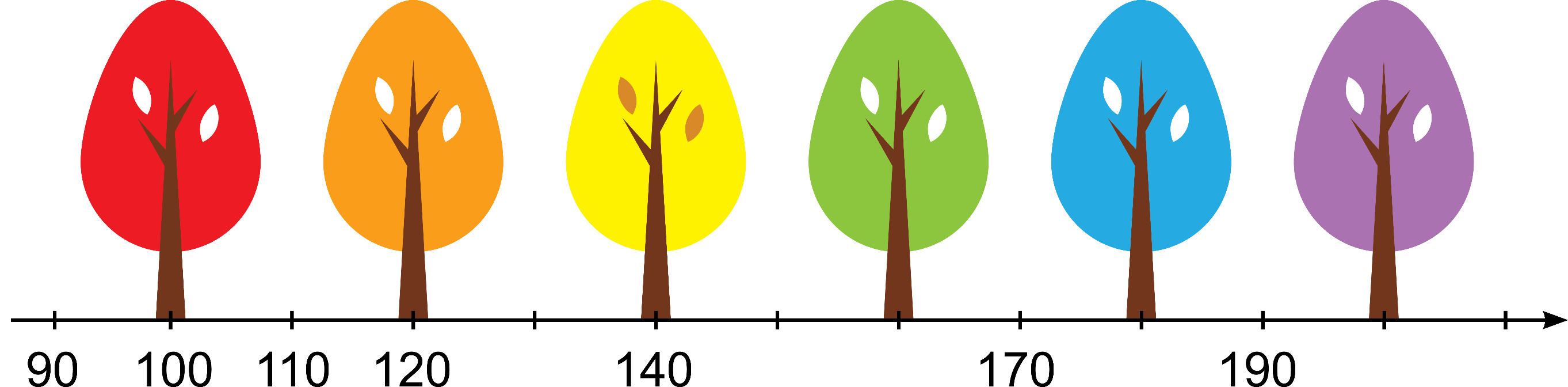 5
200
180
130
160
150
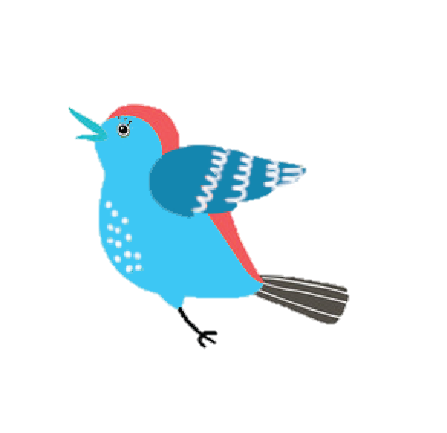 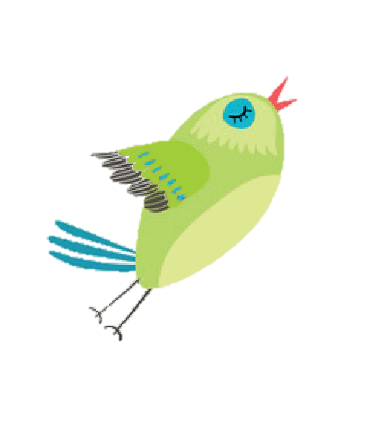 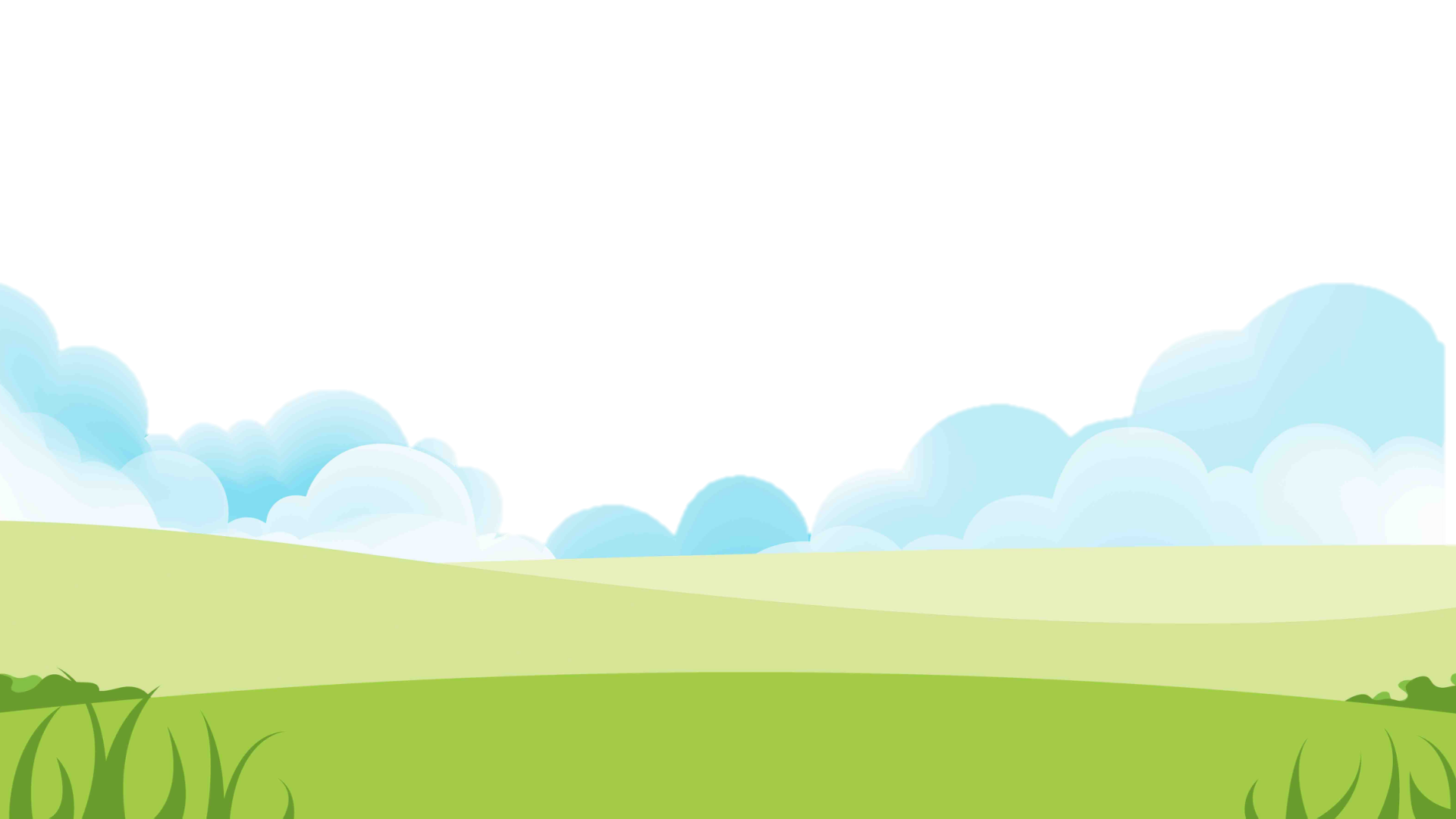 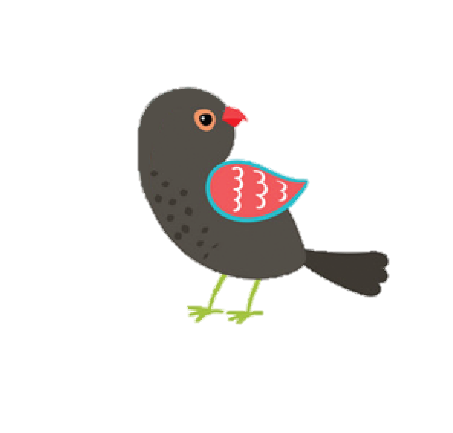 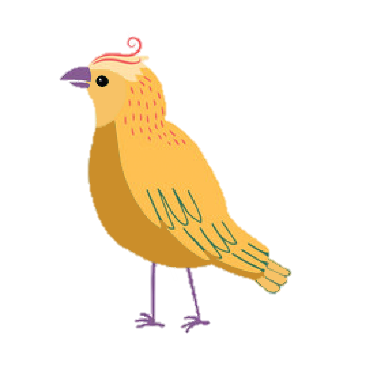 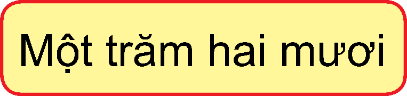 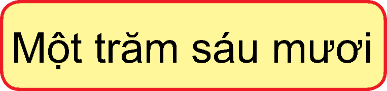 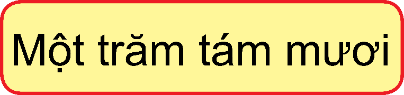 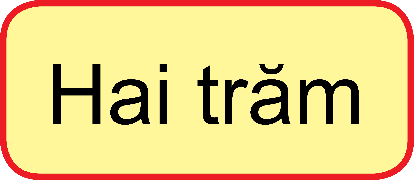 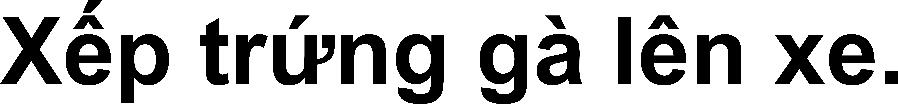 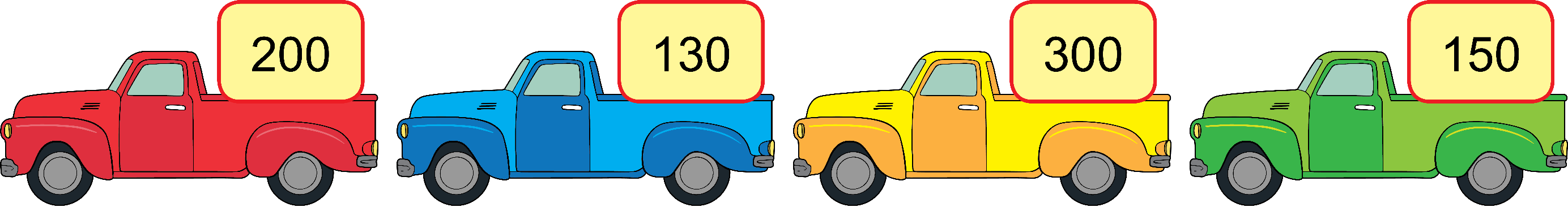 6
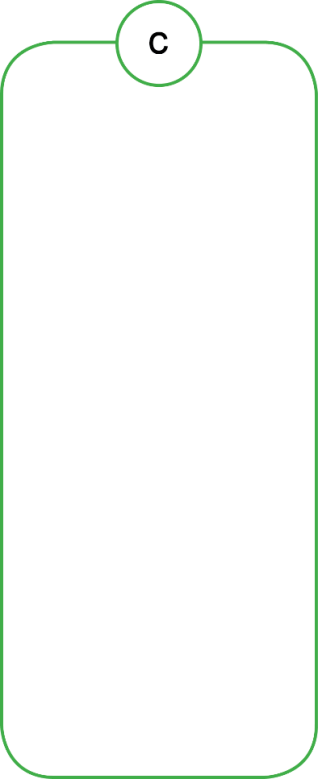 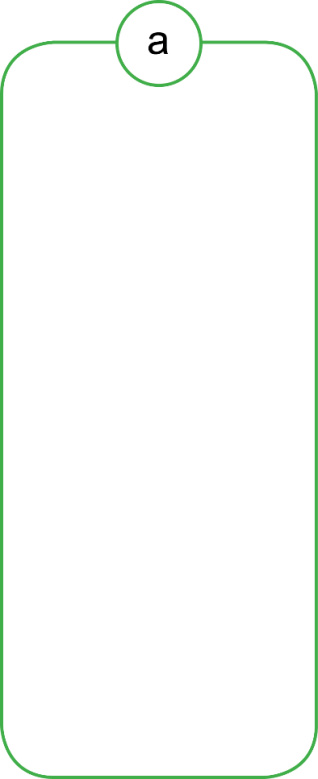 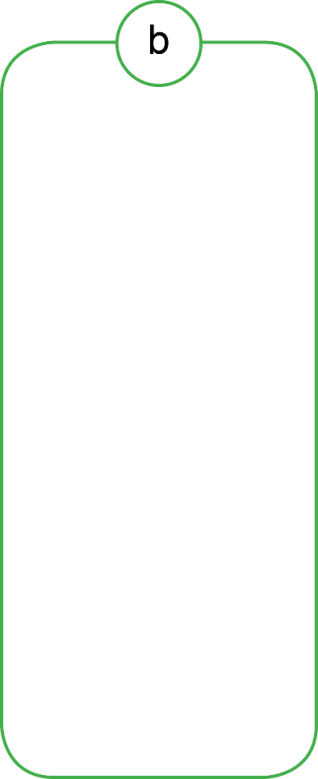 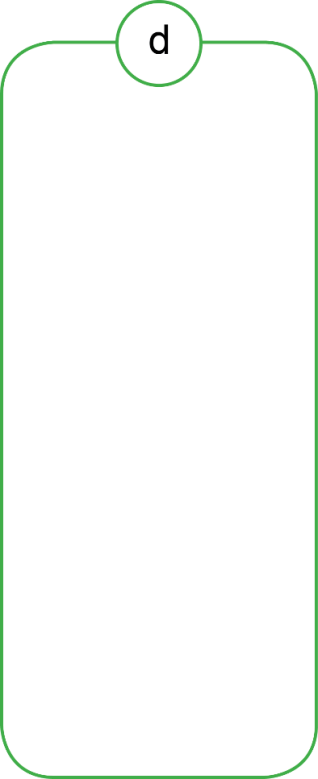 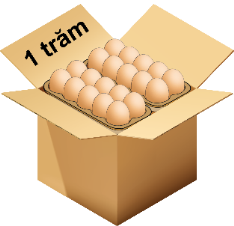 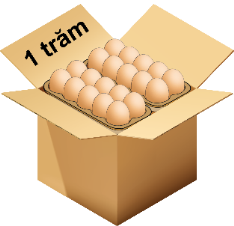 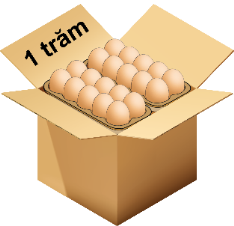 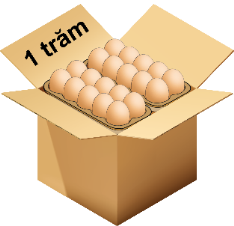 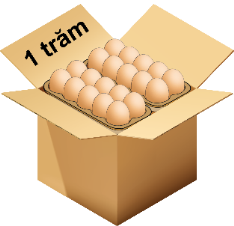 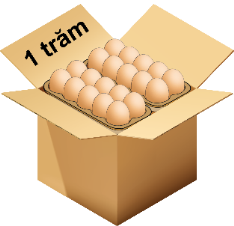 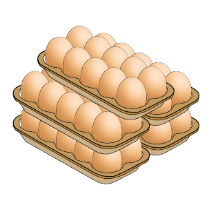 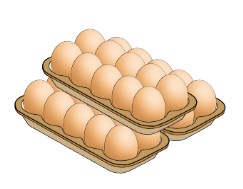 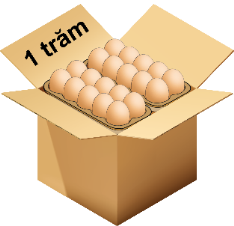 200
130
150
300
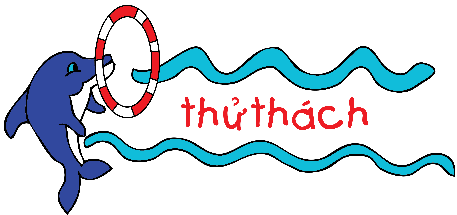 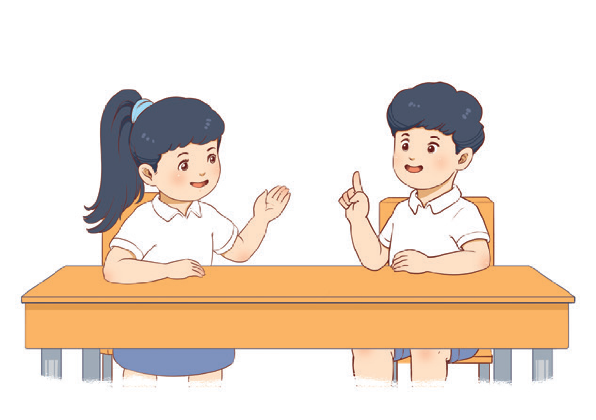 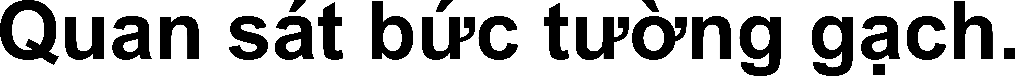 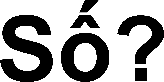 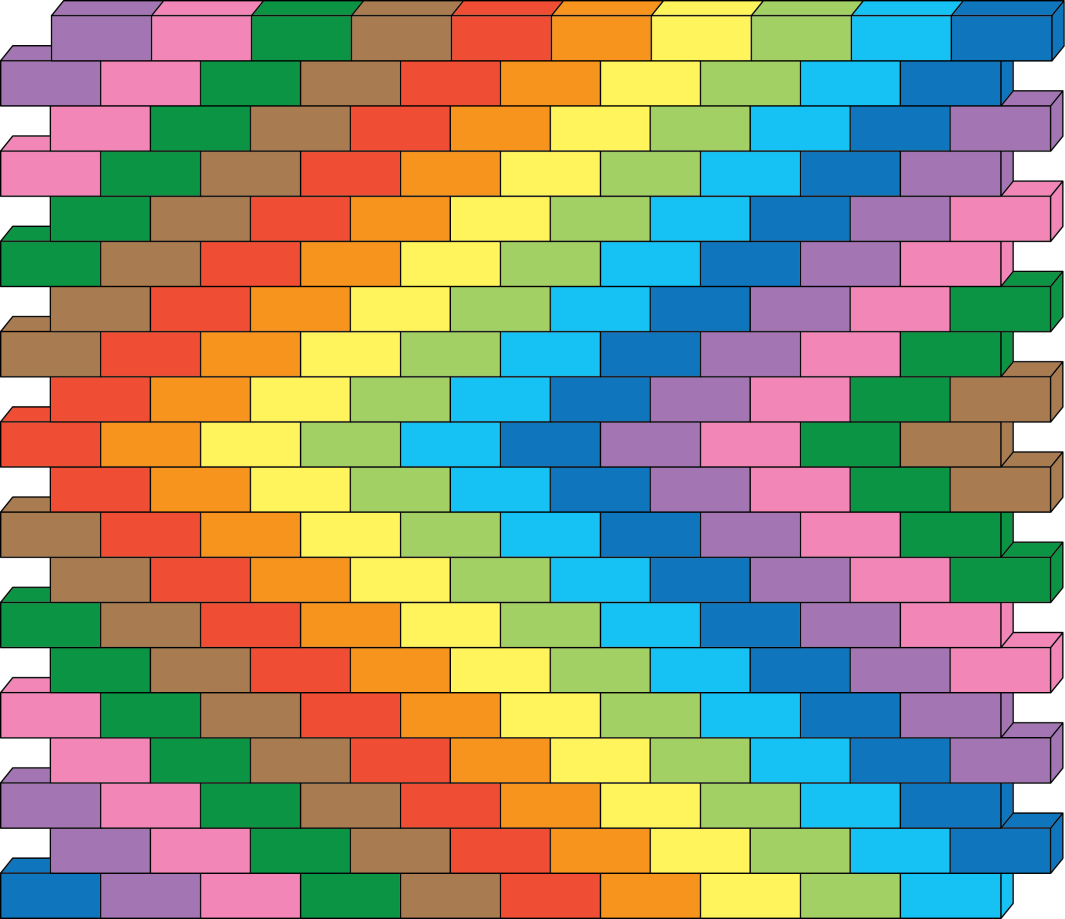 Mỗi hàng có 10 viên gạch
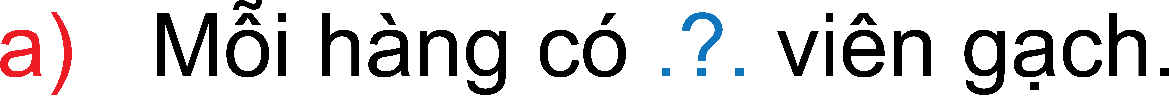 Có tất cả 200 viên gạch
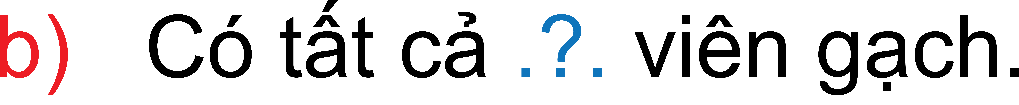 20 
hàng
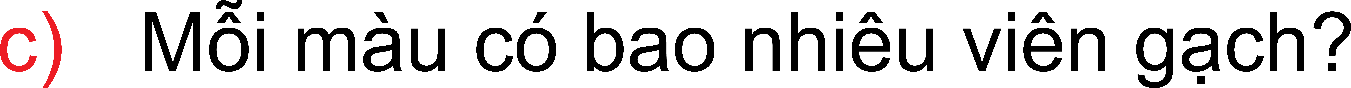 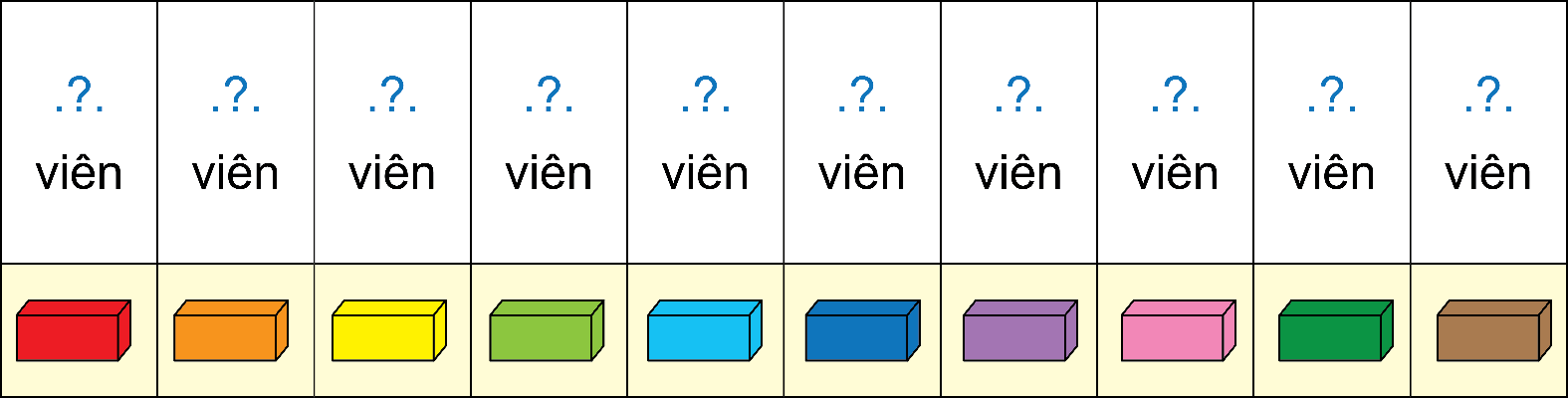 20
20
20
20
20
20
20
20
20
20
10 viên
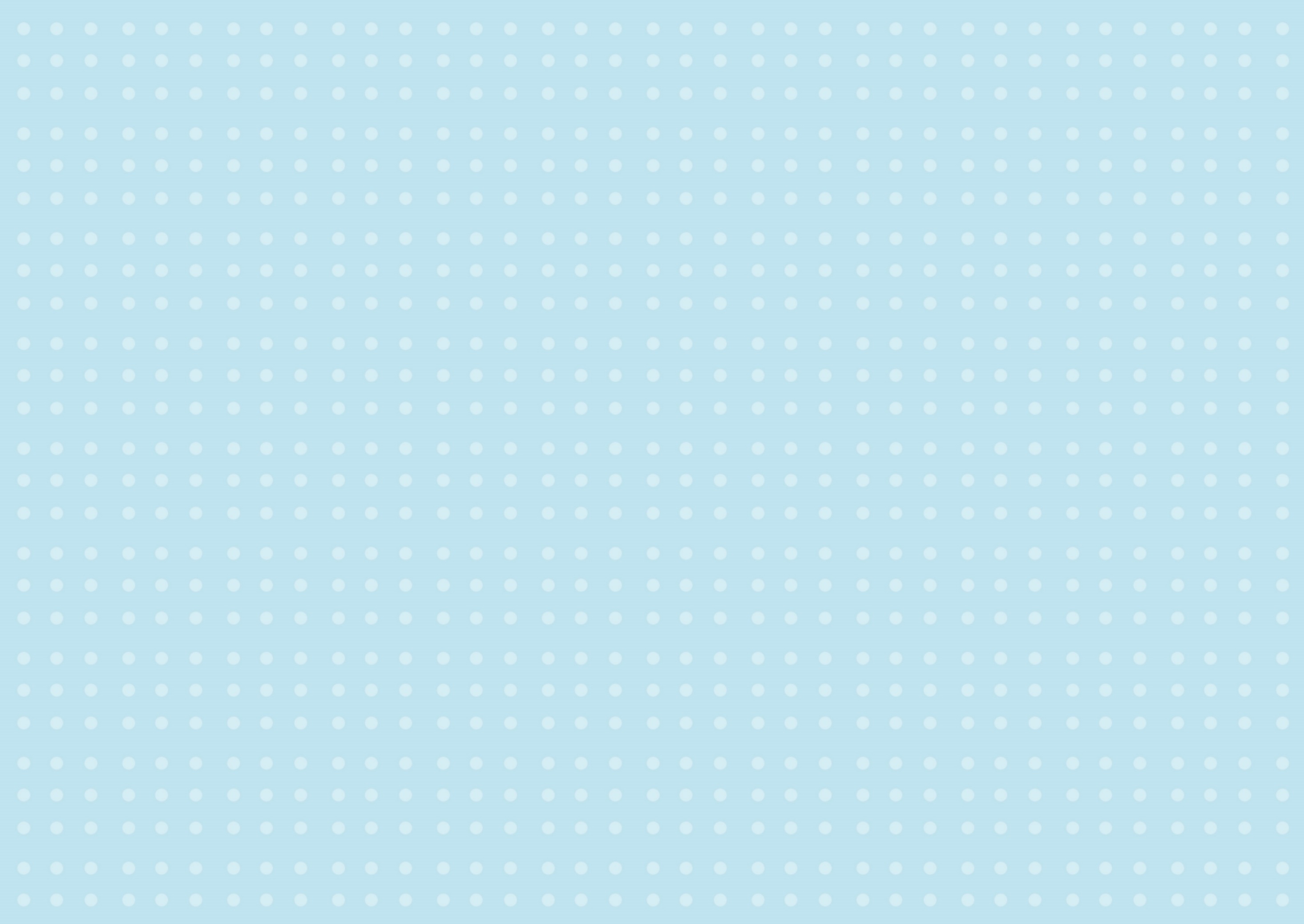 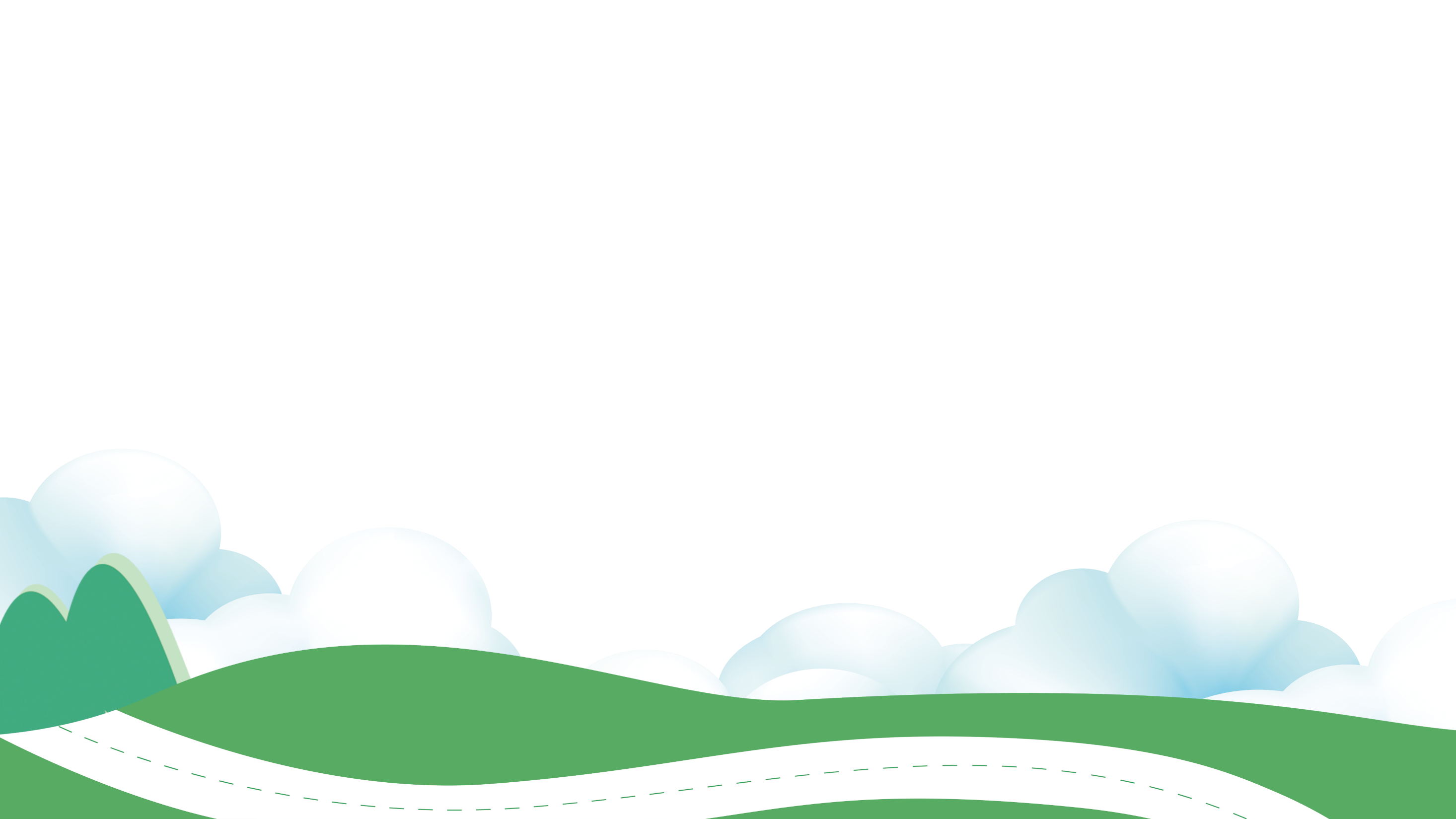 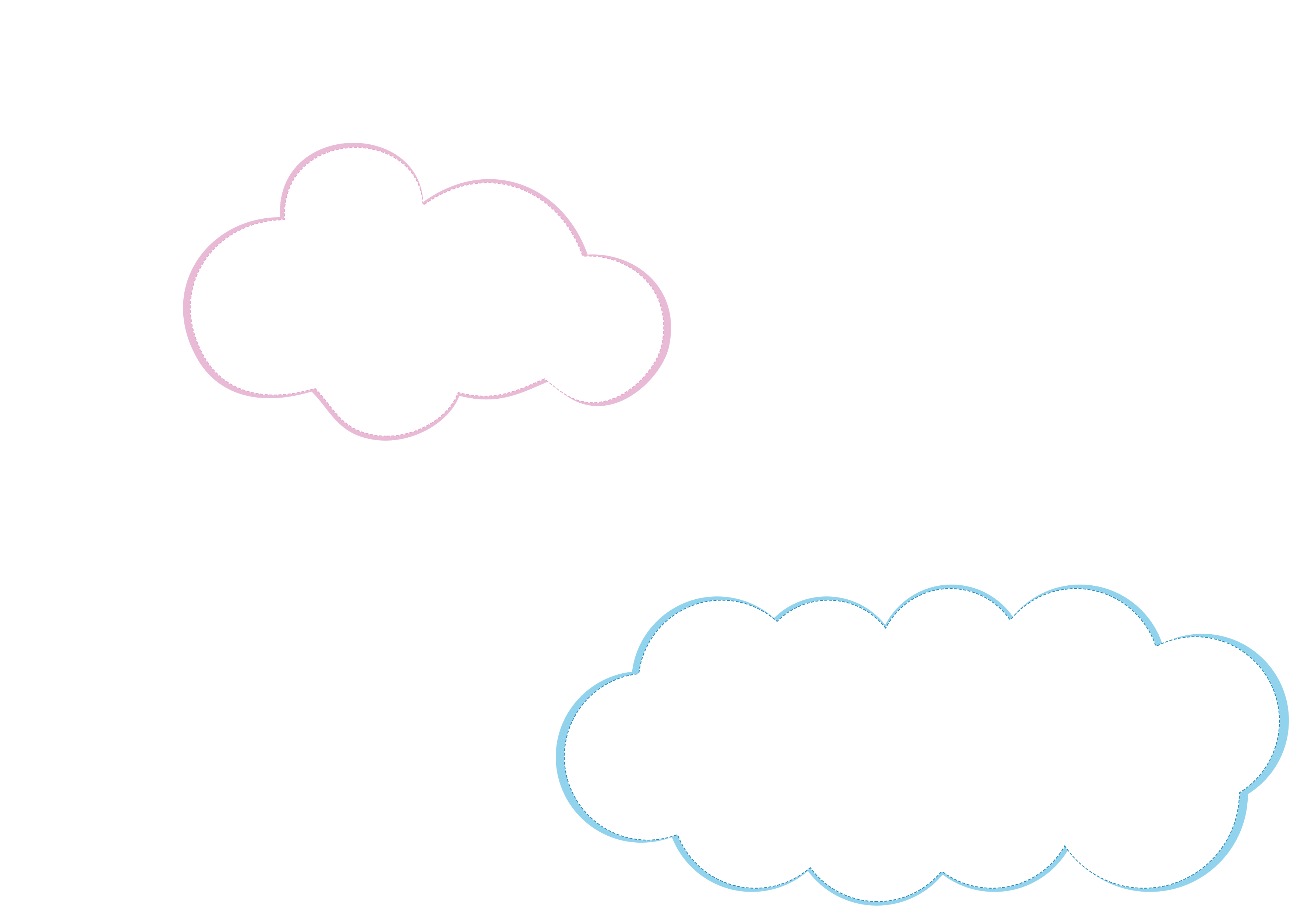 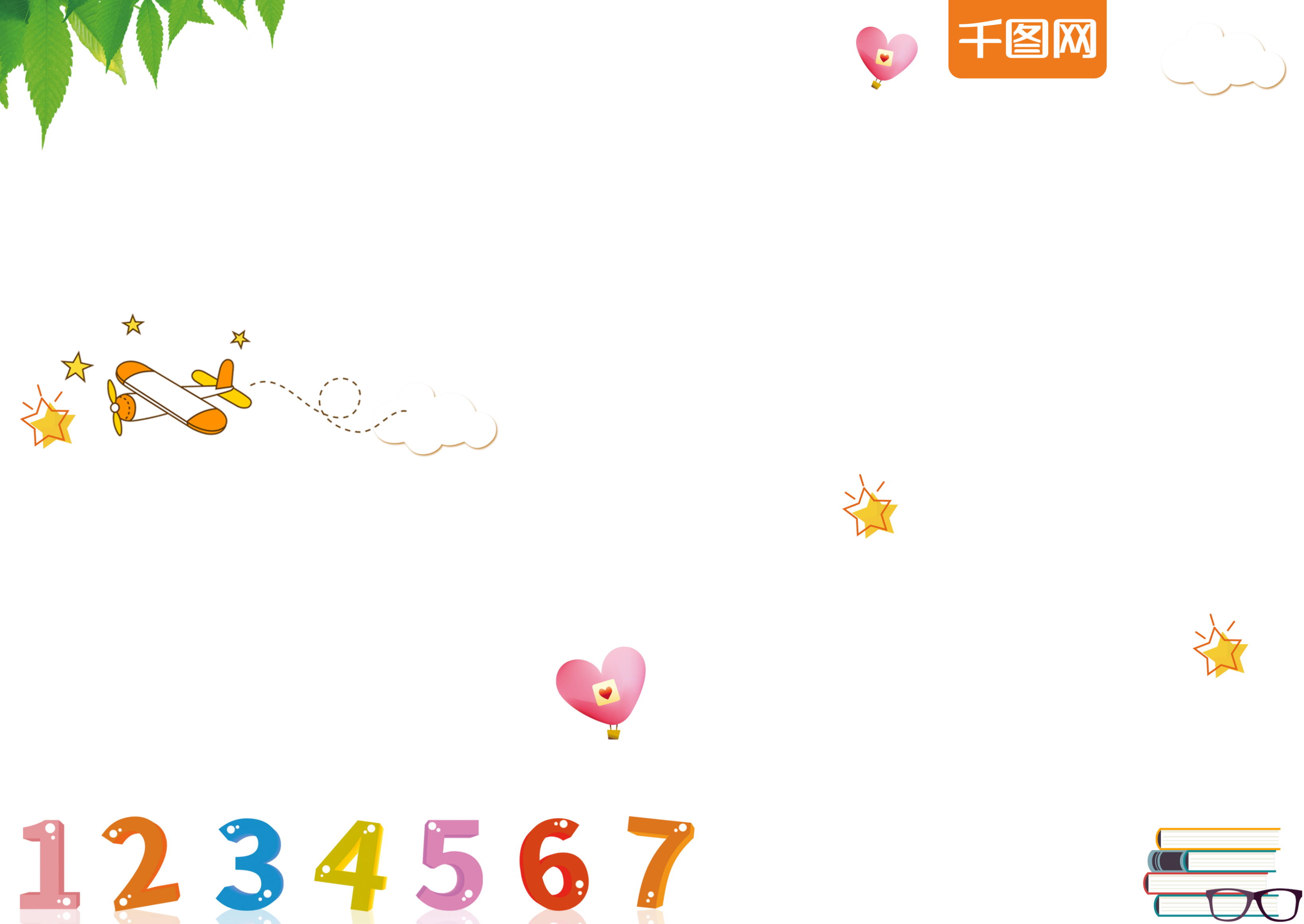 VẬN DỤNG
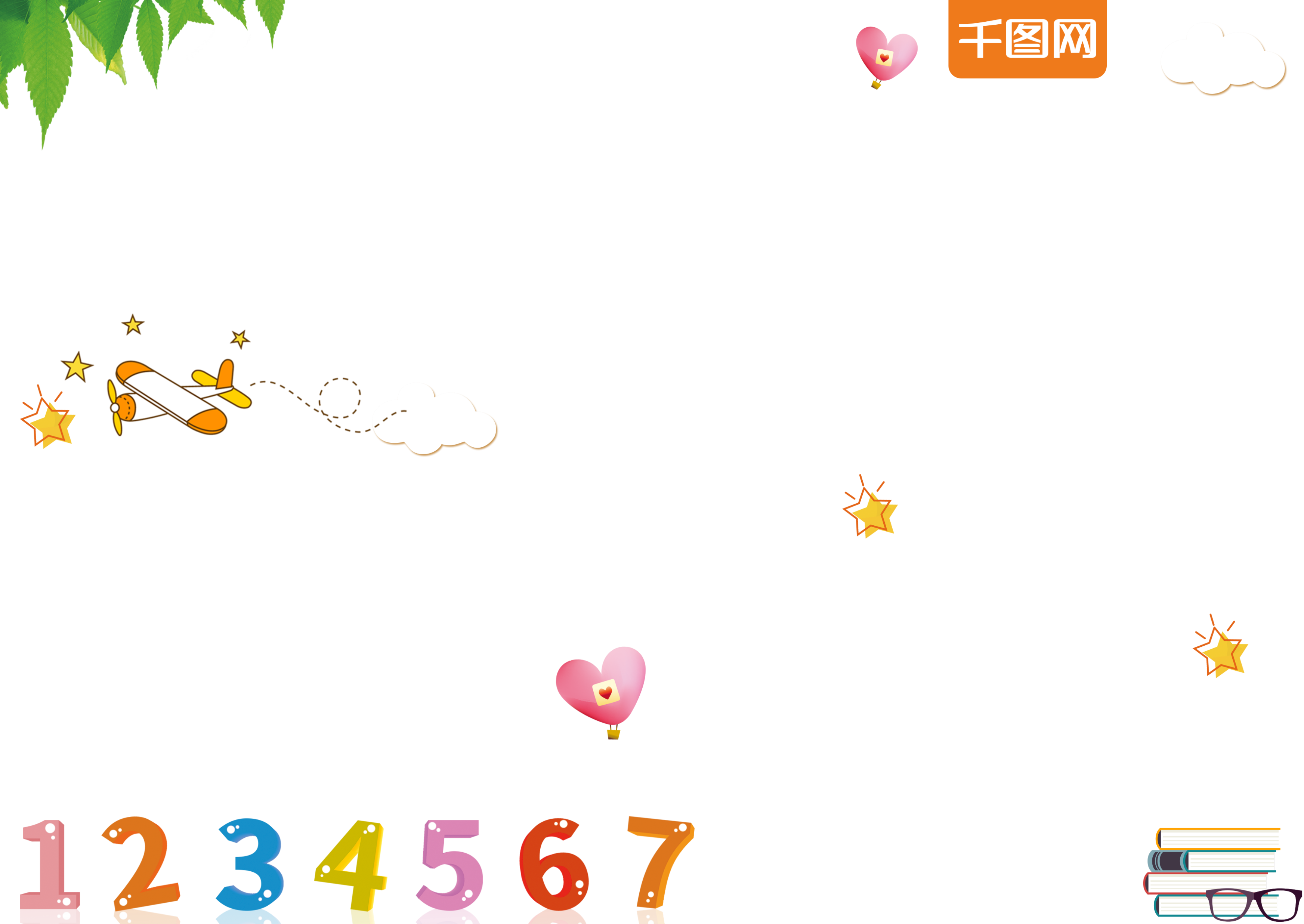 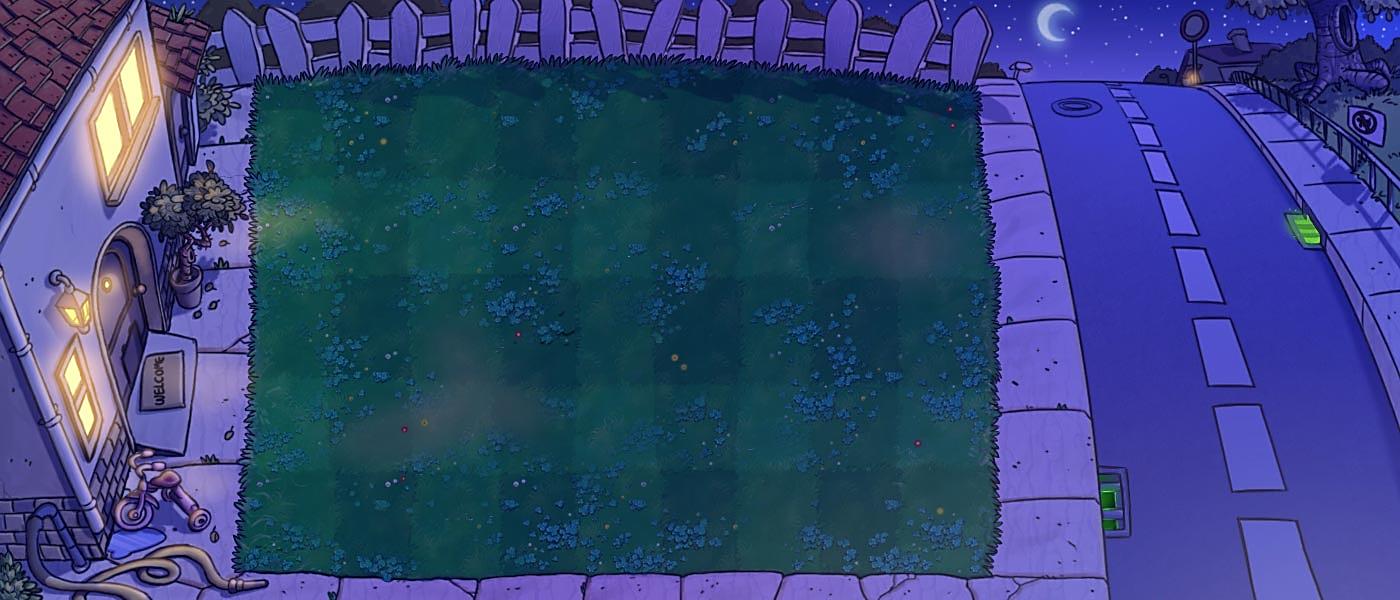 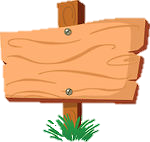 GIẢI CỨU
THÚ CƯNG
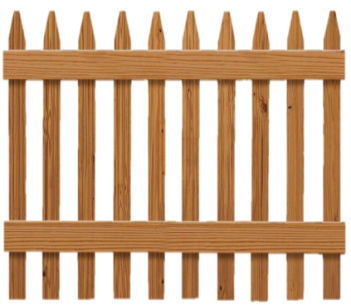 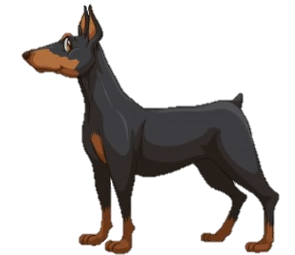 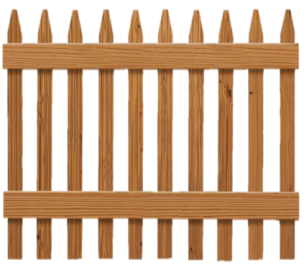 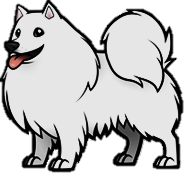 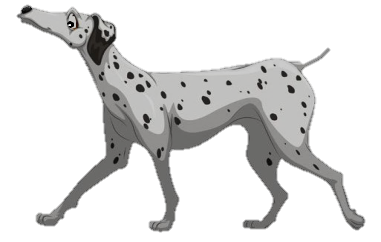 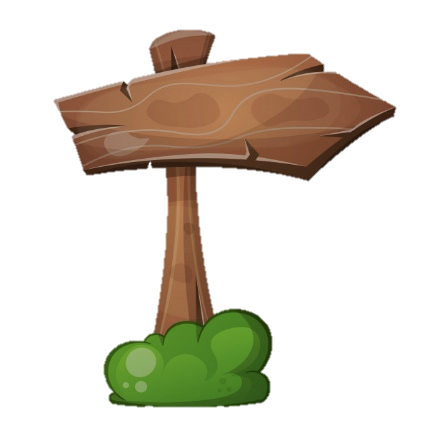 Hướng dẫn
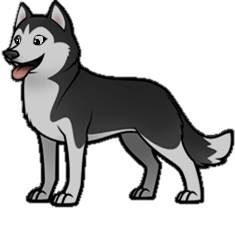 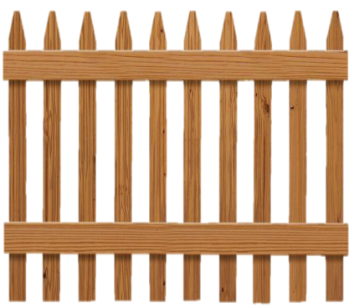 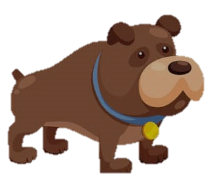 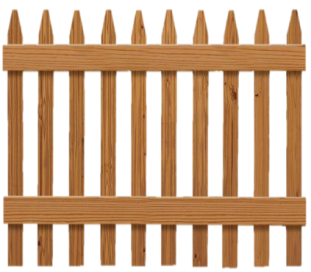 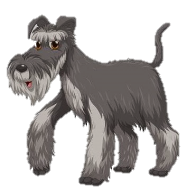 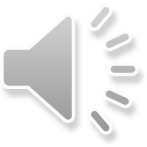 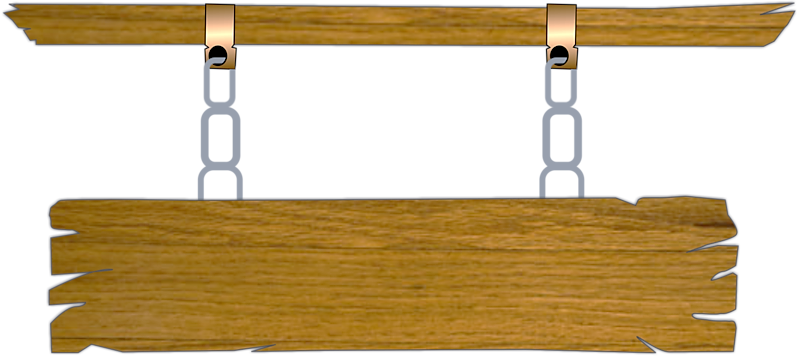 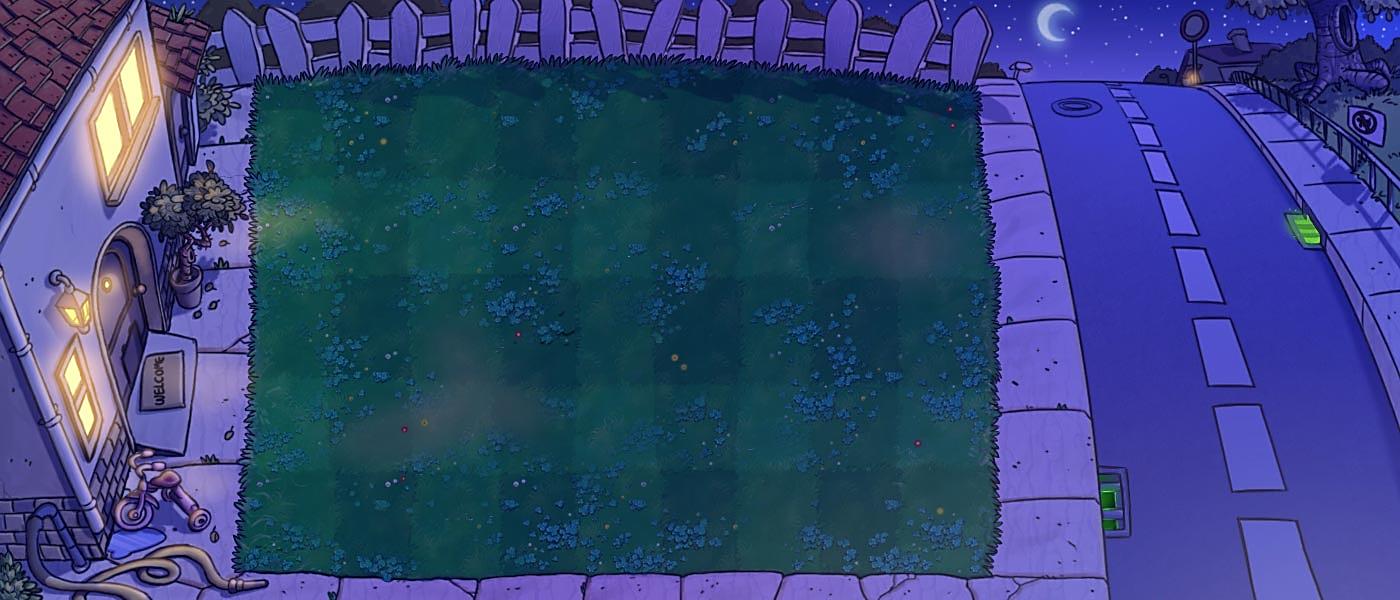 Các chú cún đã bị bắt cóc và bị nhốt 
trong những chiếc chuồng. Trong lúc kẻ xấu đang say ngủ, hãy cố gắng trả lời đúng 
các câu hỏi và giúp các chú cún trốn thoát.
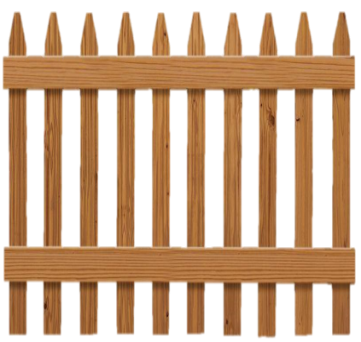 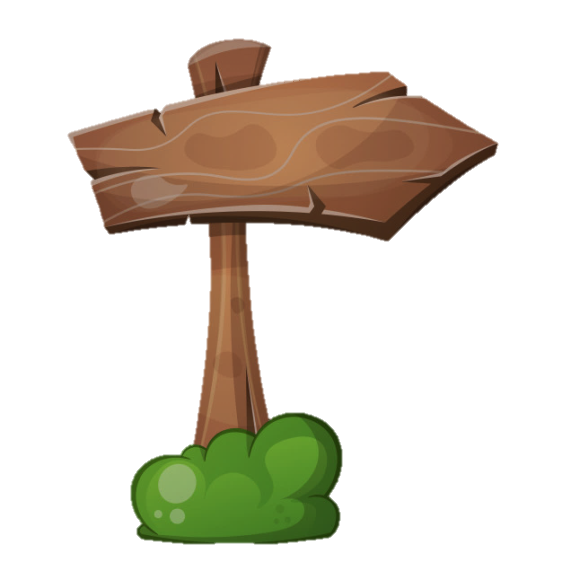 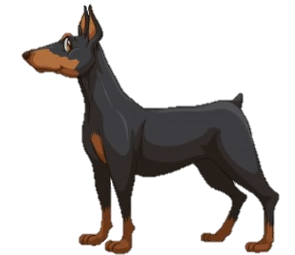 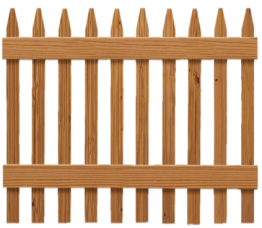 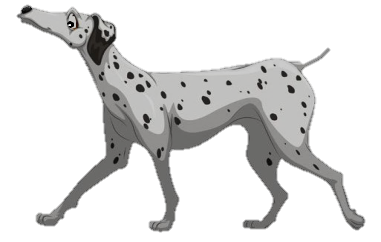 Bắt đầu
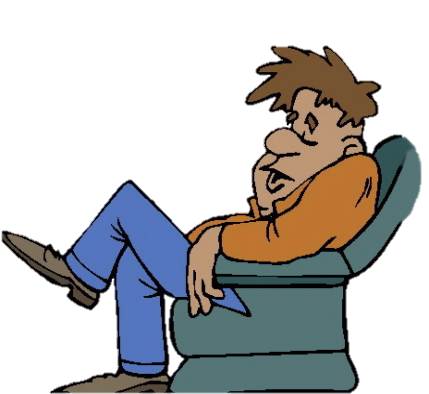 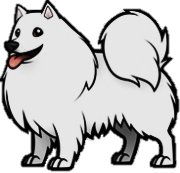 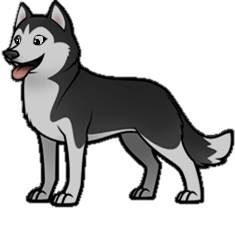 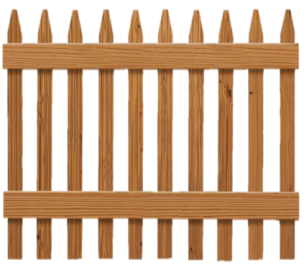 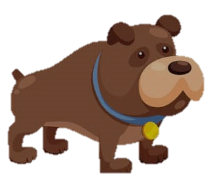 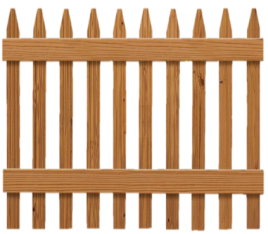 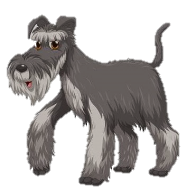 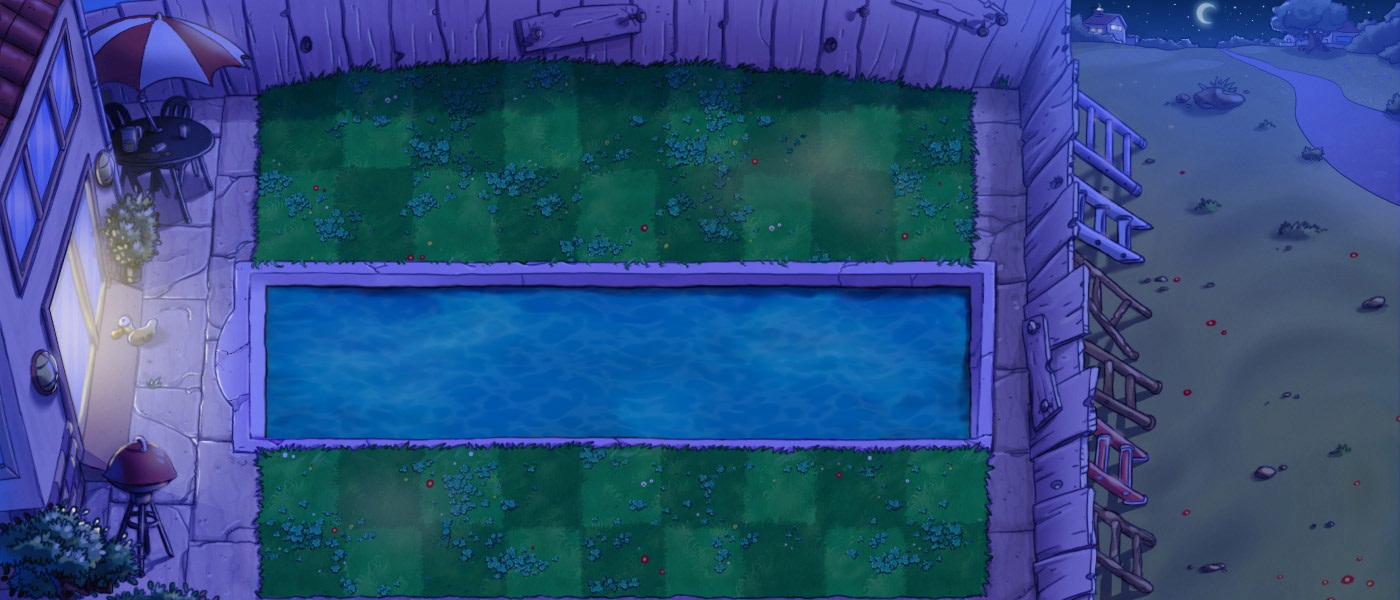 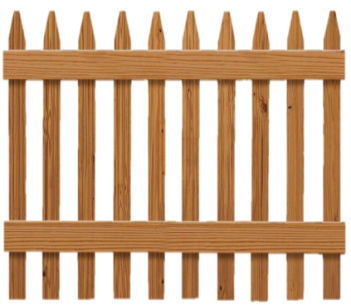 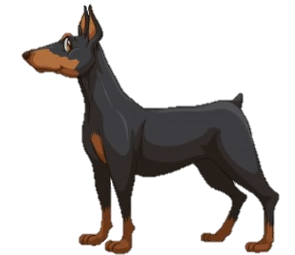 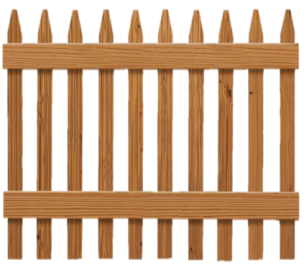 1
2
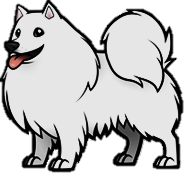 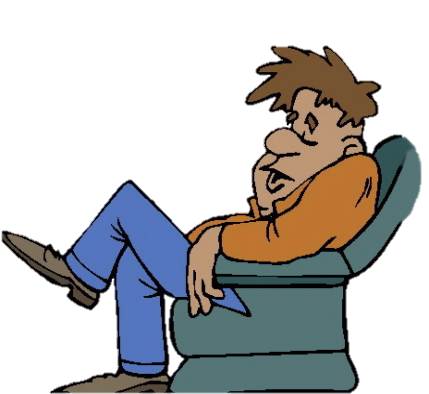 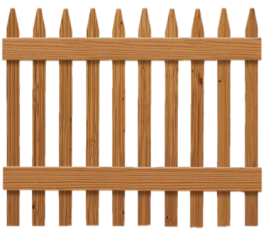 3
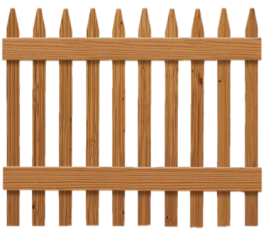 4
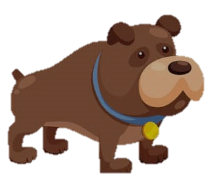 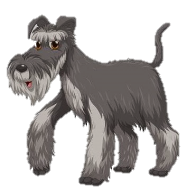 TIẾP TỤC
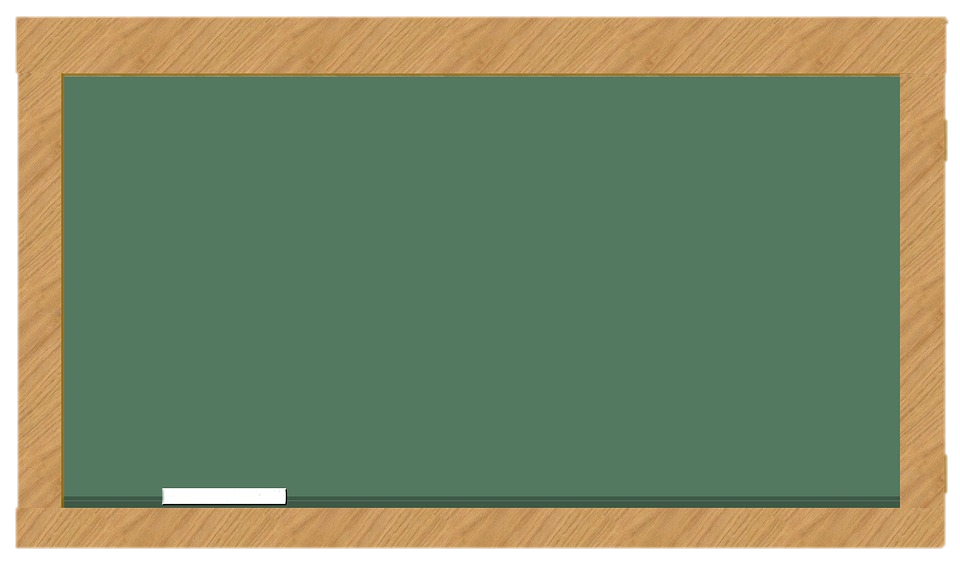 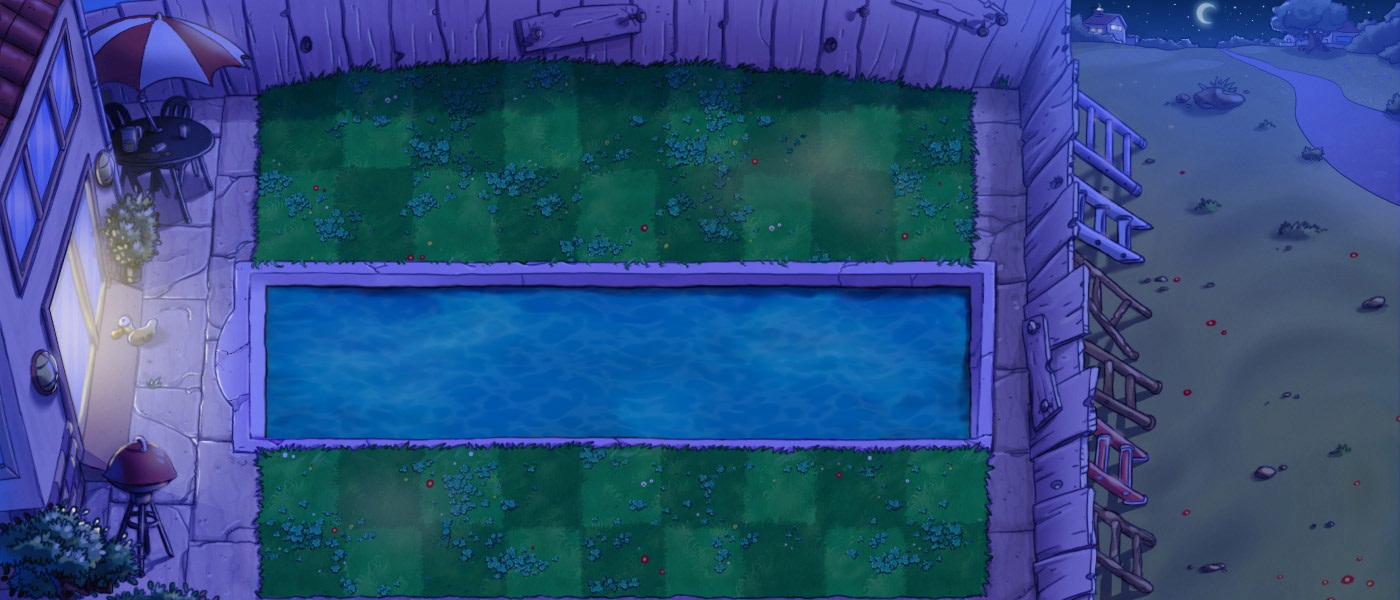 Năm trăm viết là?
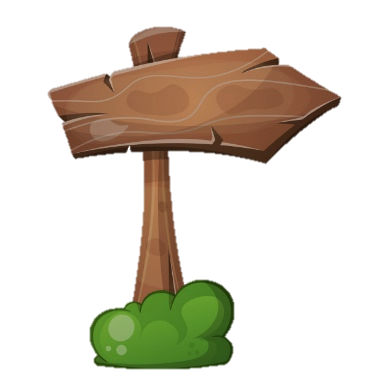 Trở về
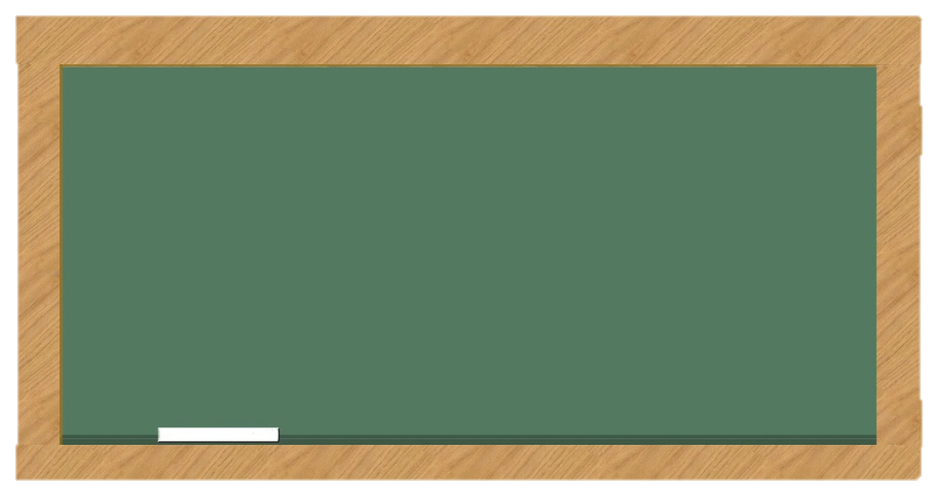 500
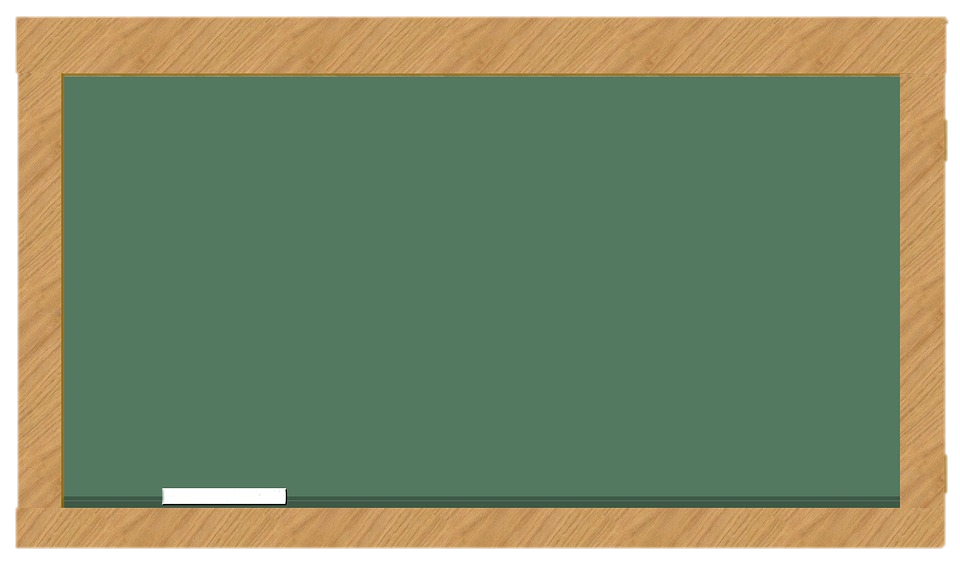 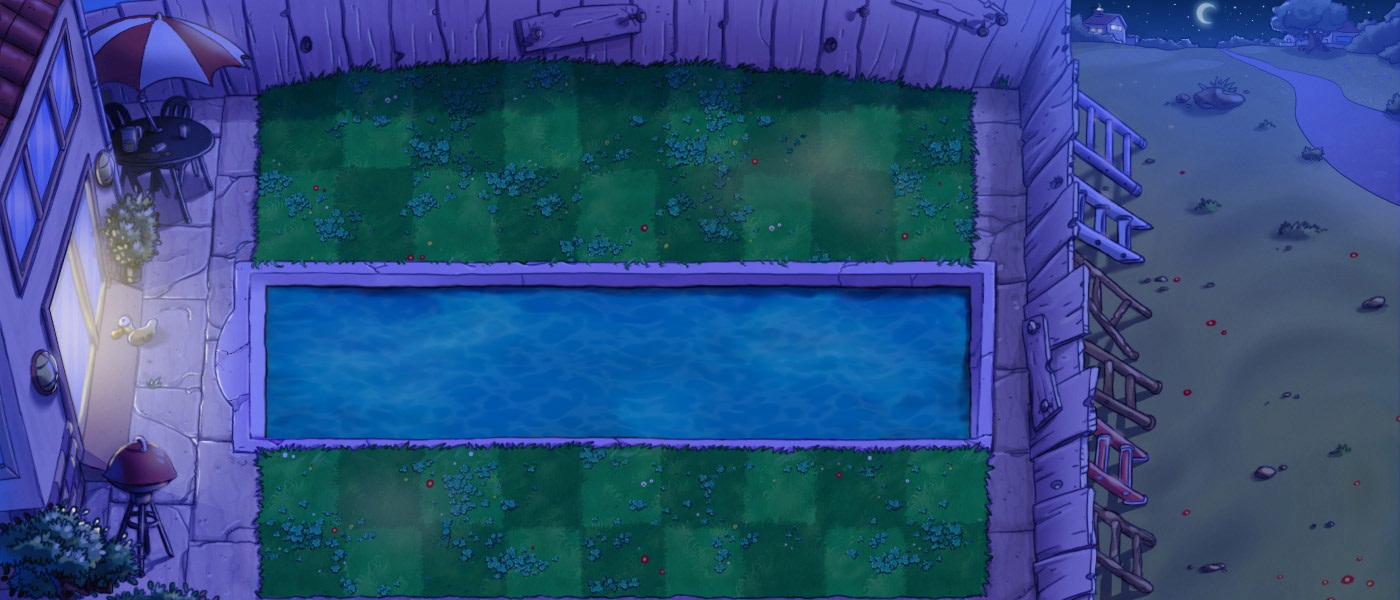 1000 đọc là?
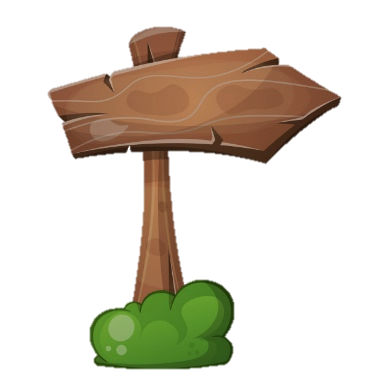 Trở về
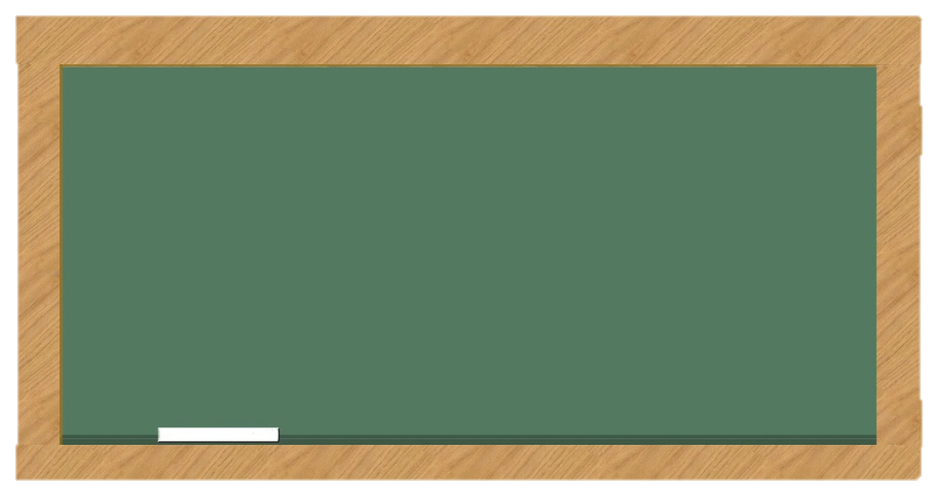 Một nghìn
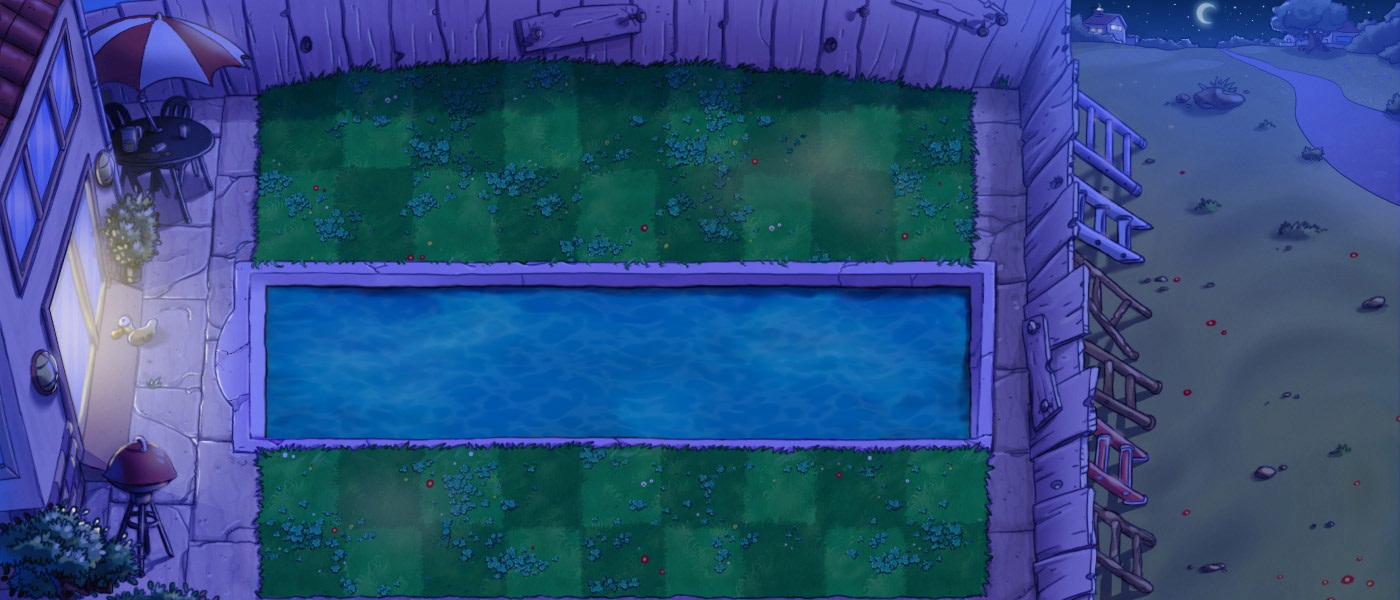 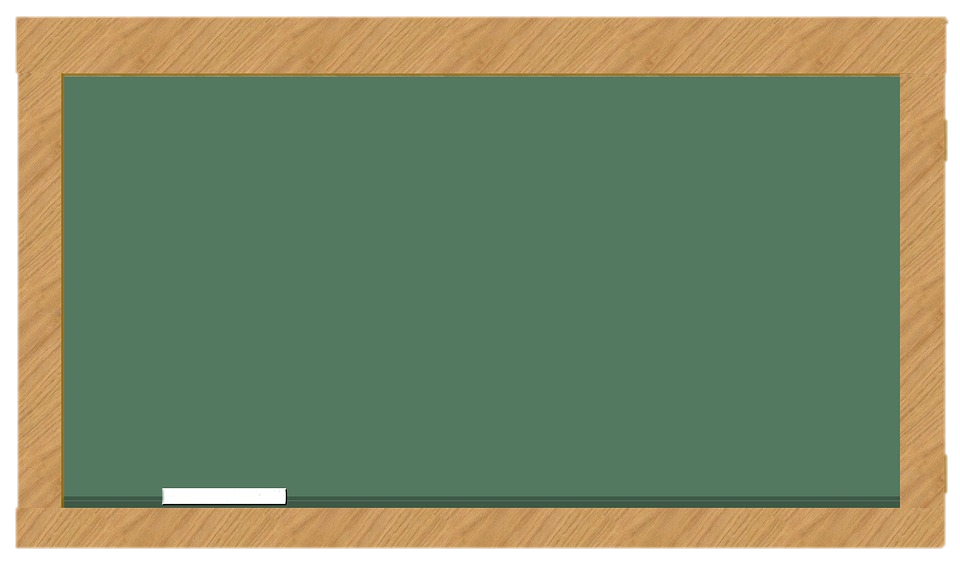 Đọc dãy số sau:
100, 200, 300, 400, 500, 600, 700, 800, 900, 1000
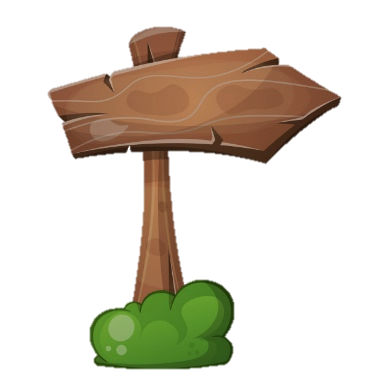 Trở về
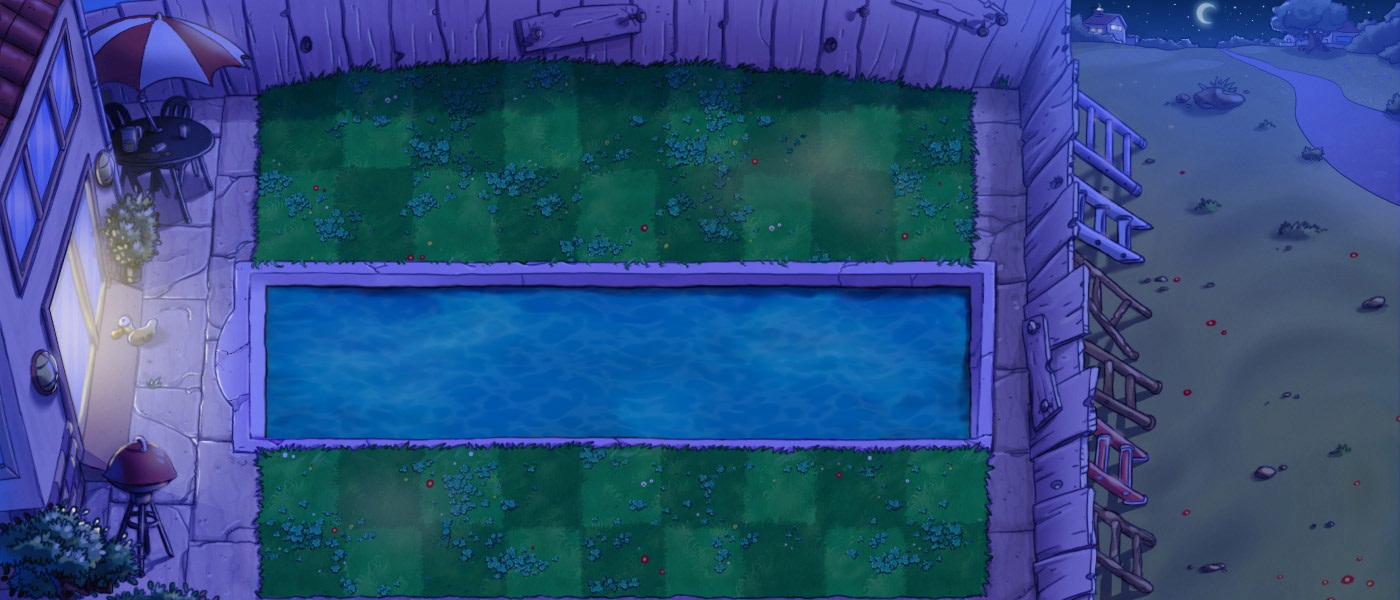 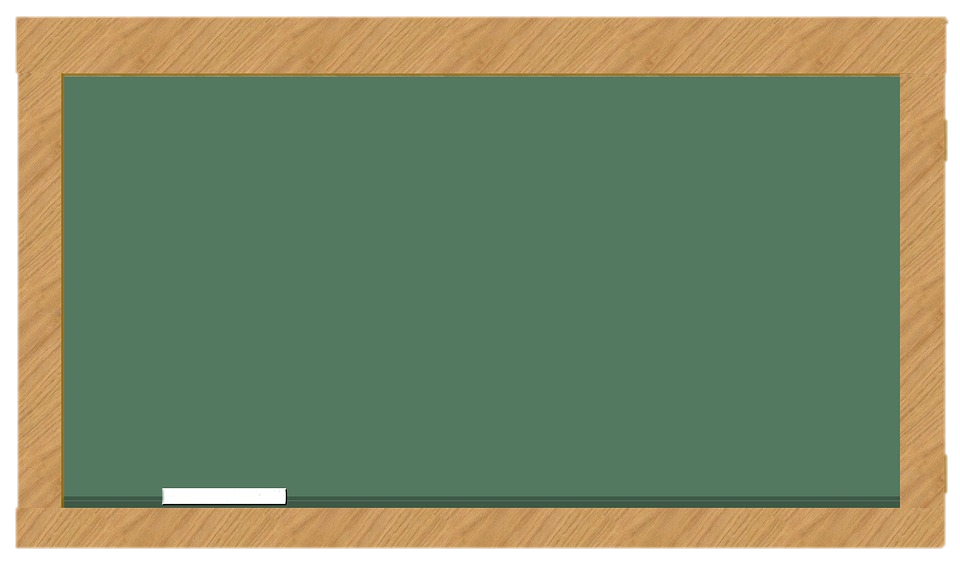 Đọc dãy số sau:
110, 120, 130, 140, 150, 160, 170, 180, 190, 200
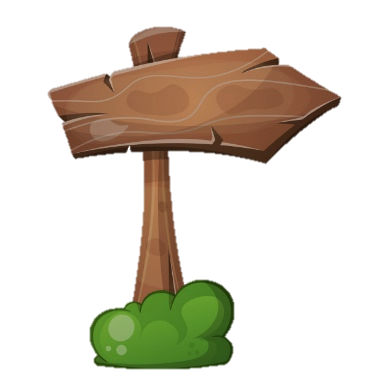 Trở về
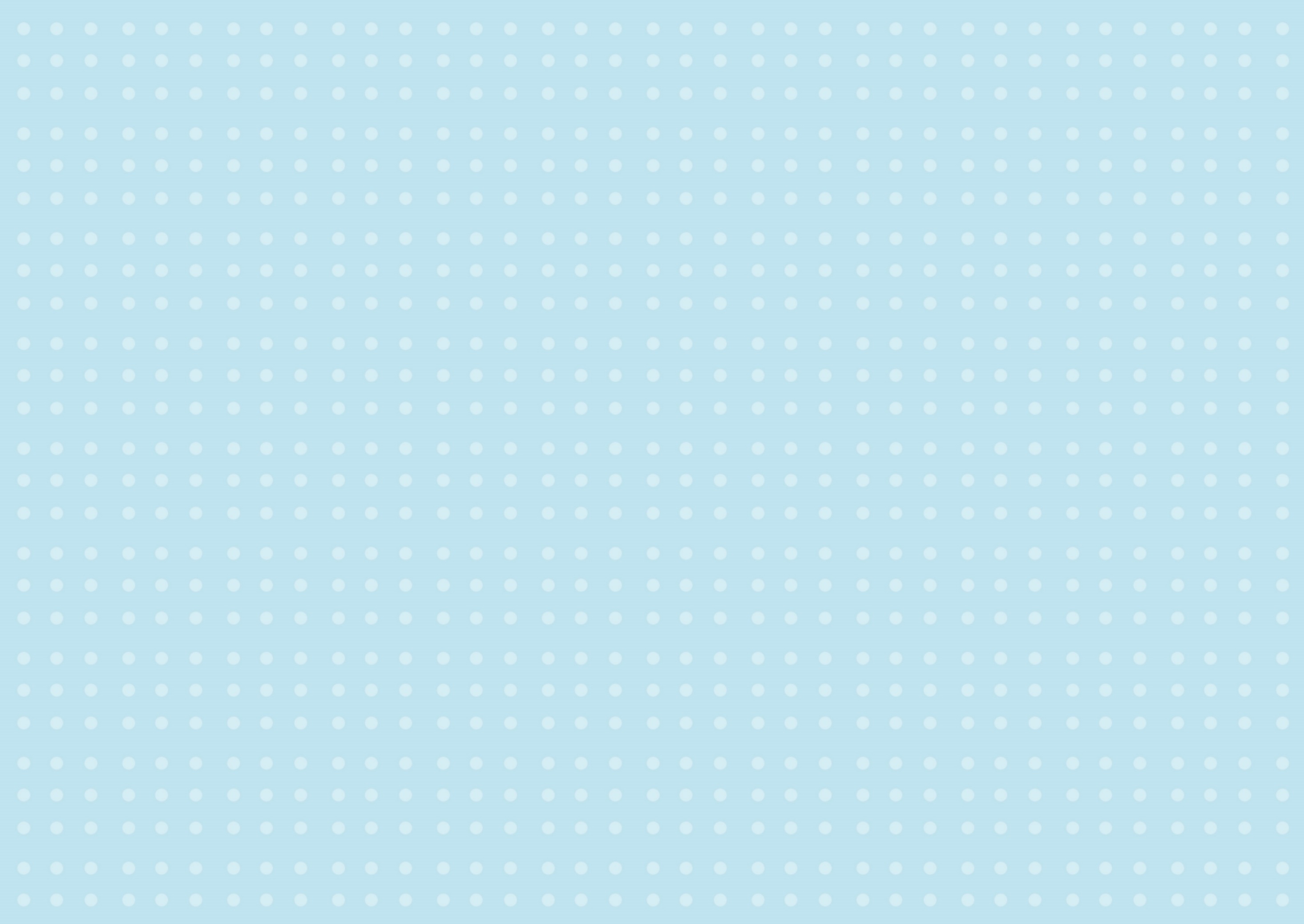 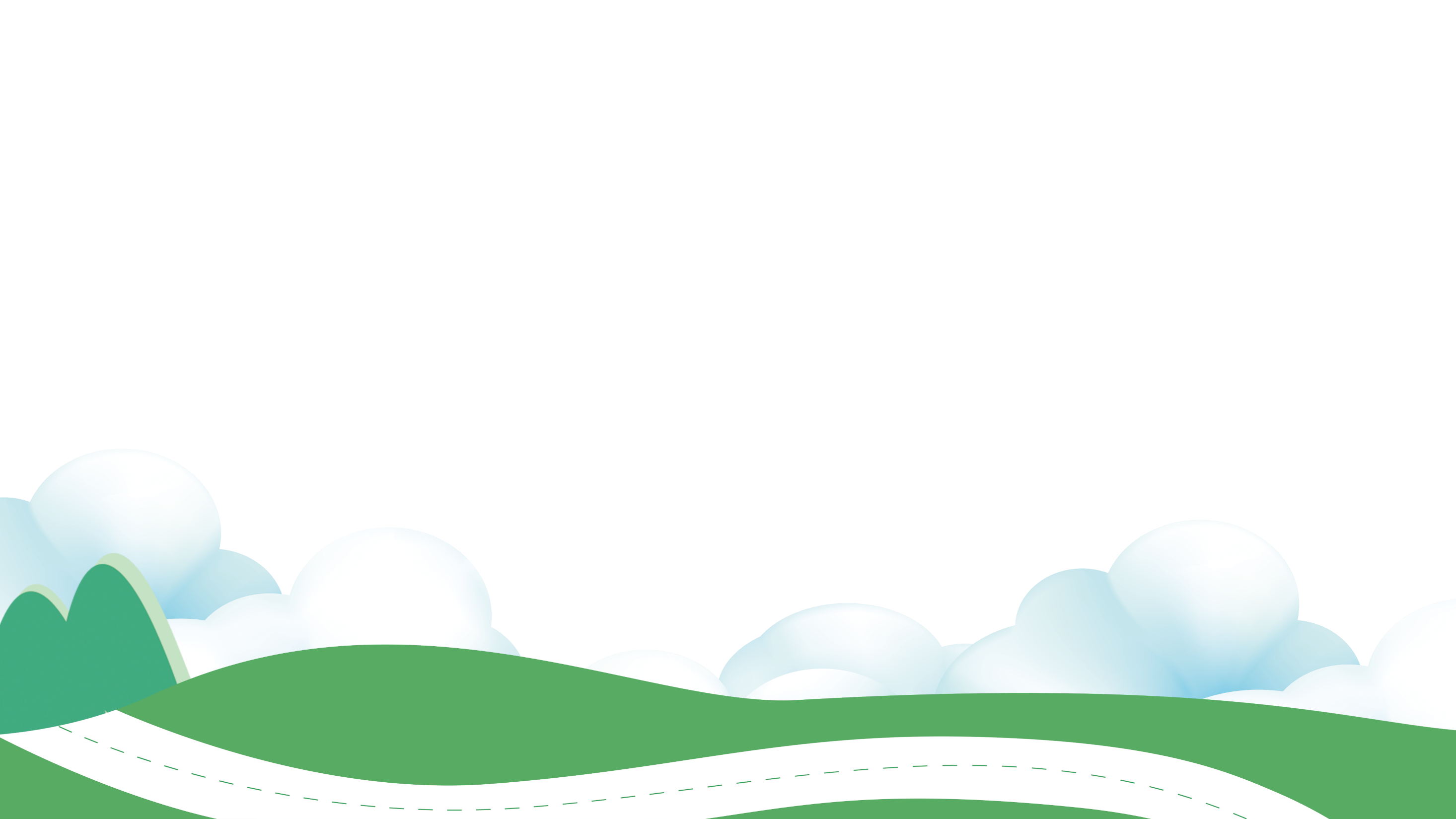 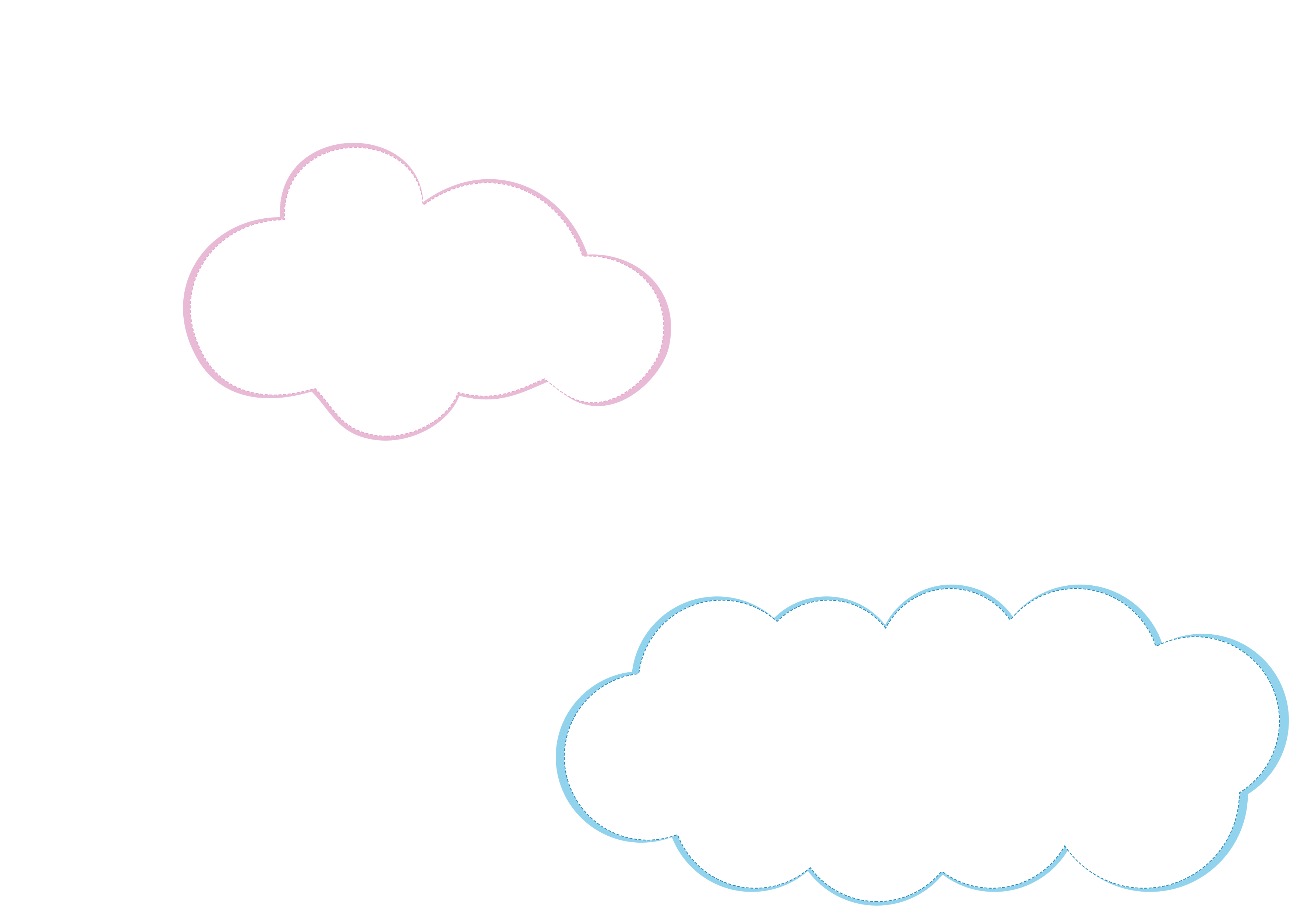 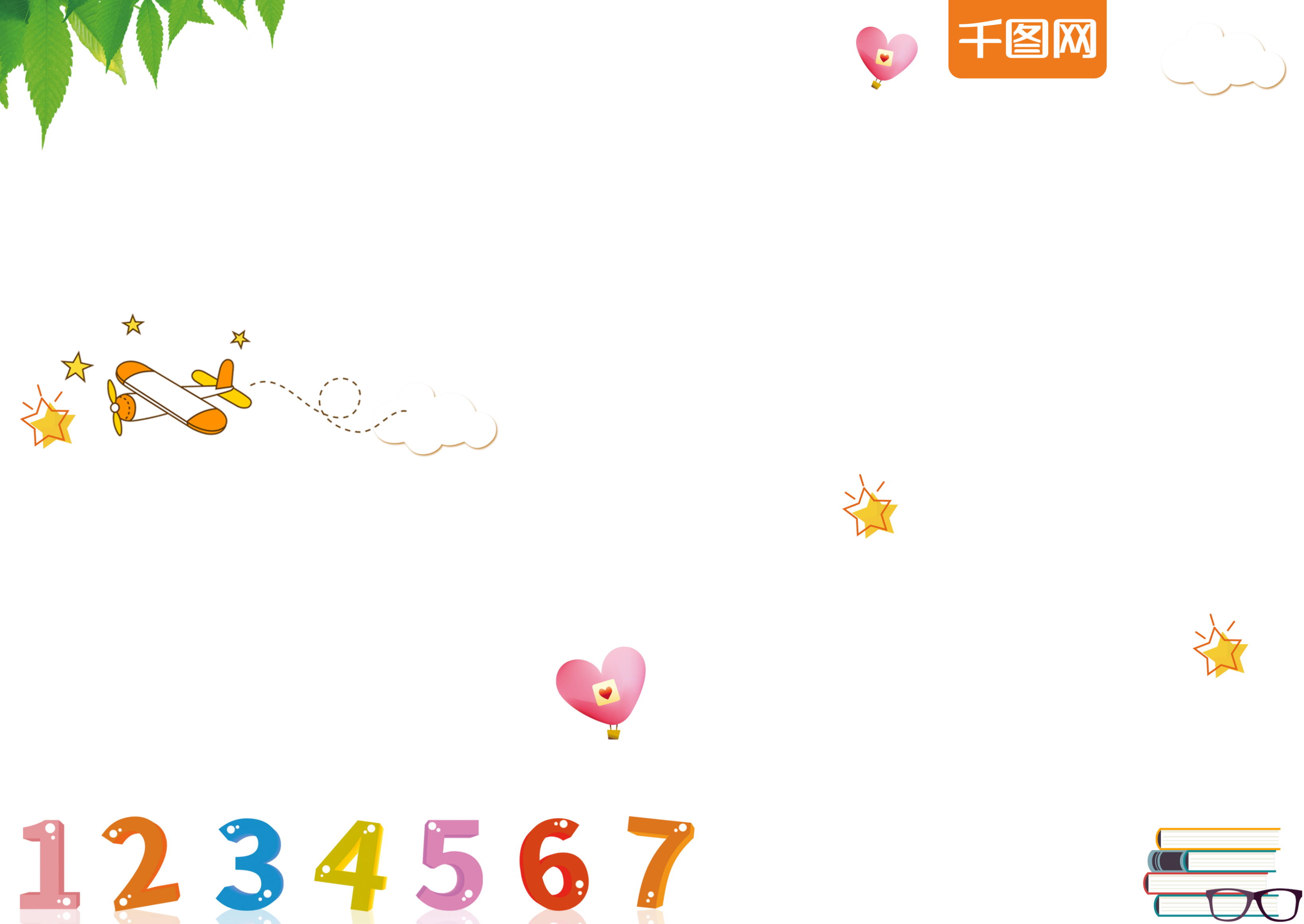 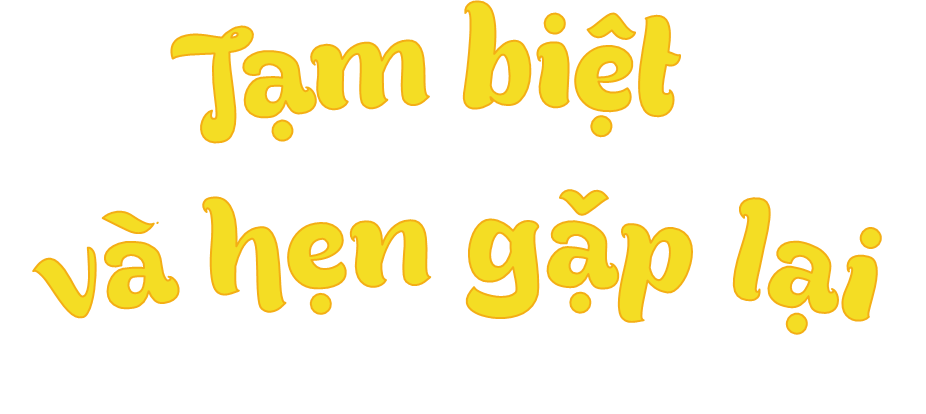 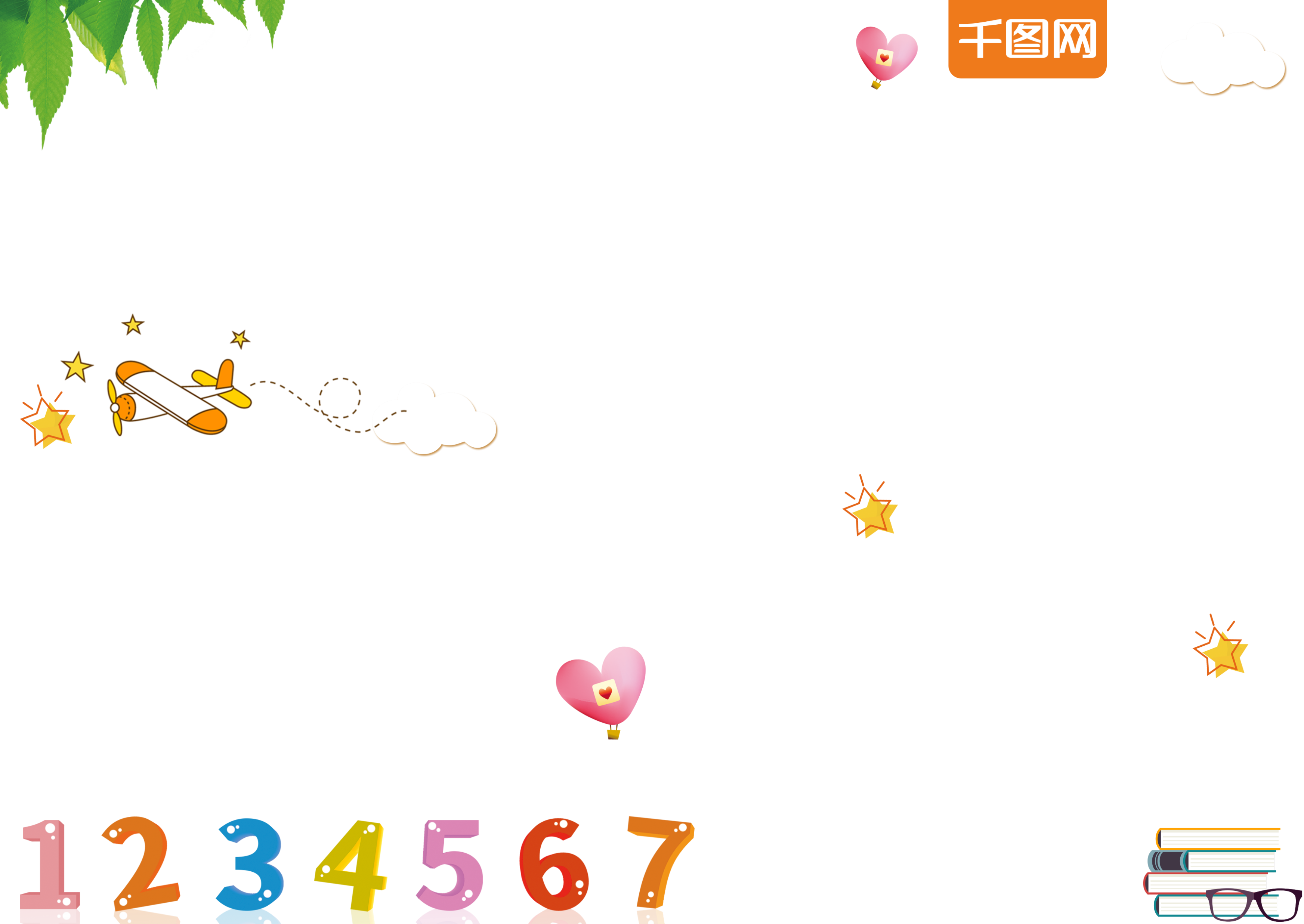